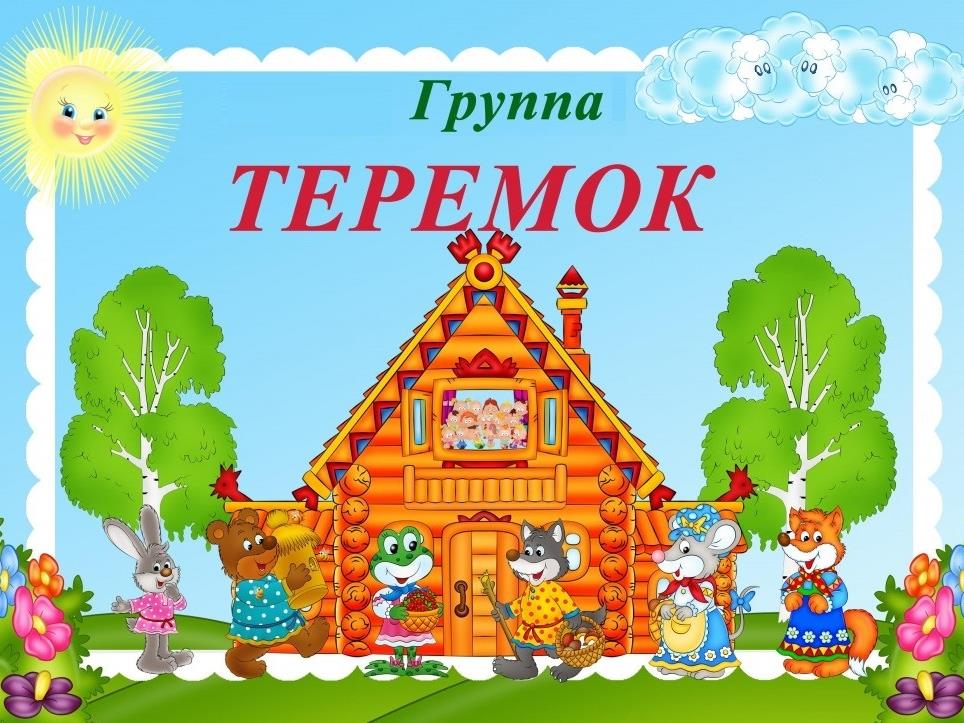 Баянова Ю.В.
Подыниглазова Н.П.
Творческий отчёт 
по итогам учебного года
№3
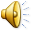 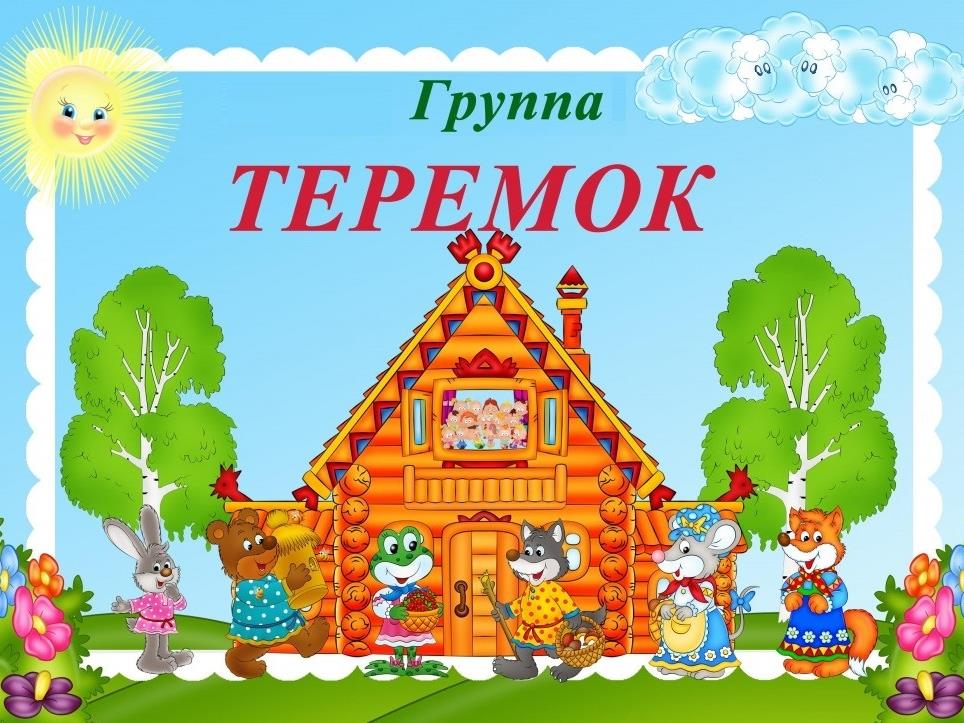 Кто, кто в теремочке живёт?
Кто, кто в невысоком живёт?
Это мы – ребятки, - 
Маши, Даши, Сёмы, Вадьки.
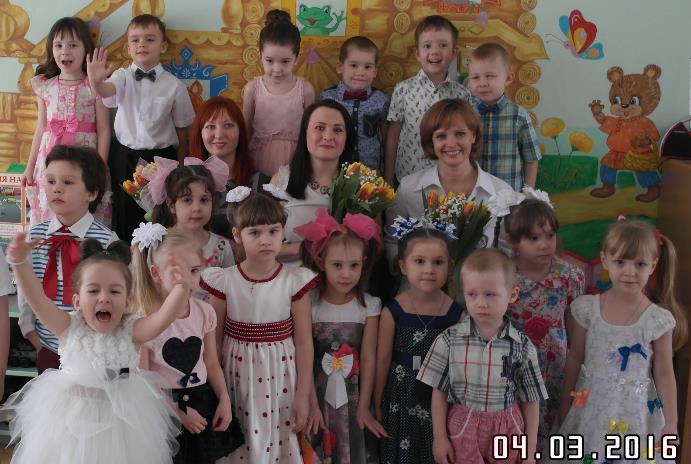 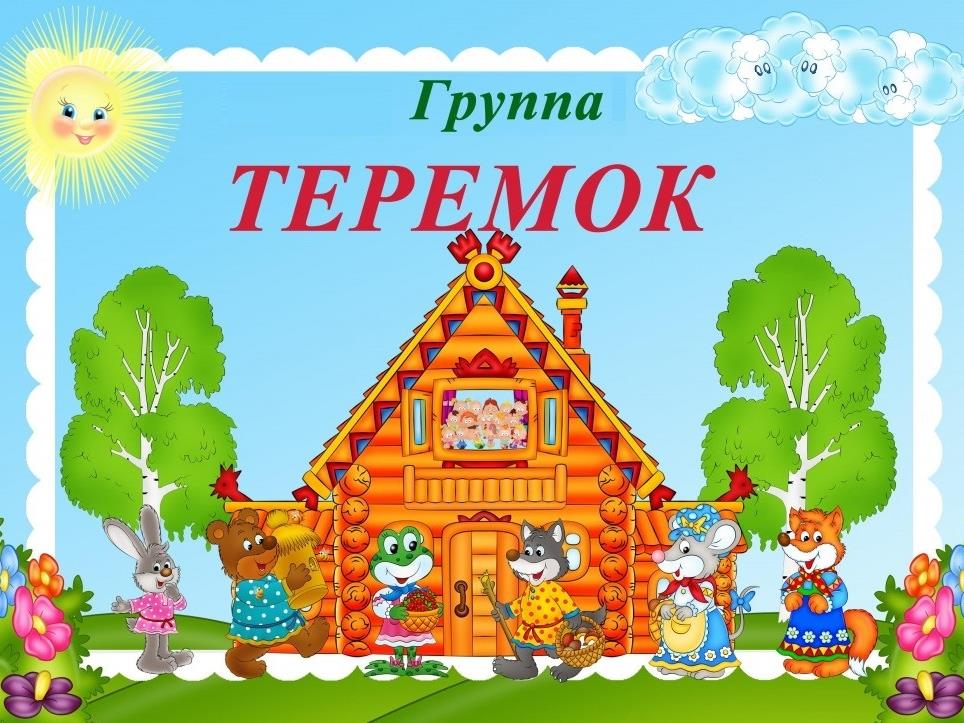 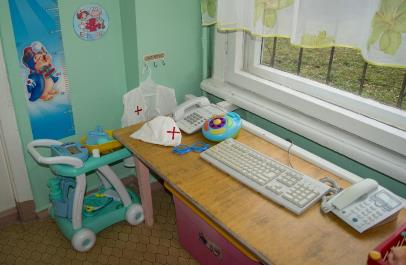 Наши воспитатели подготовили группу к началу учебного года!
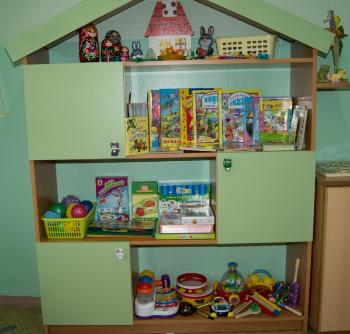 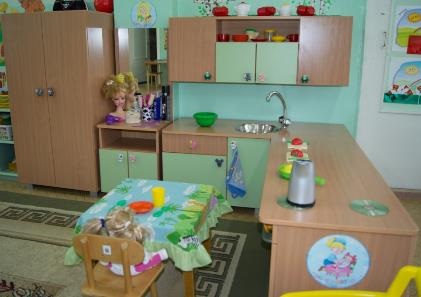 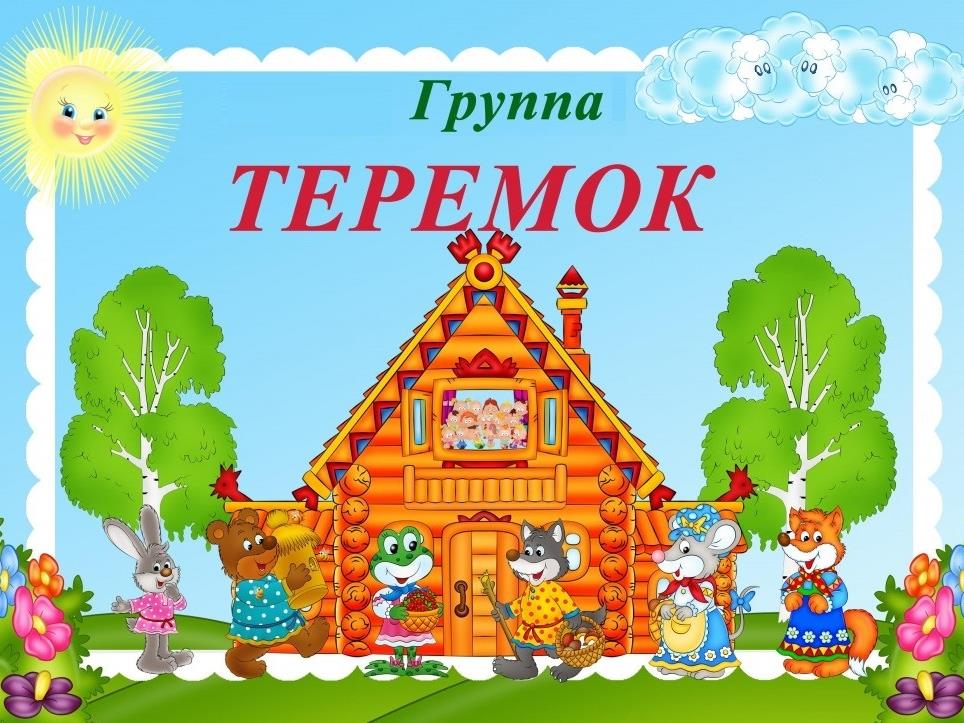 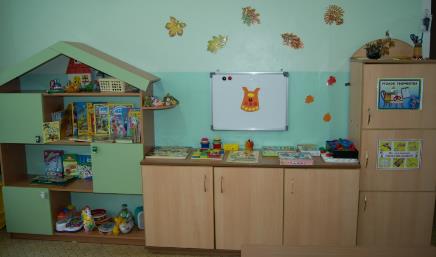 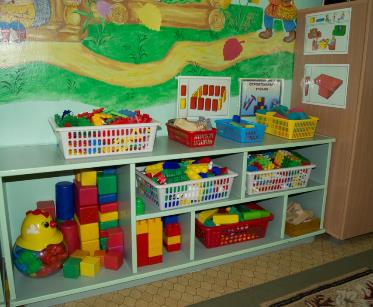 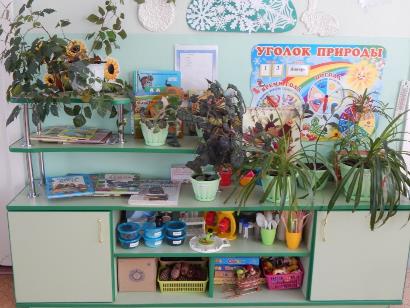 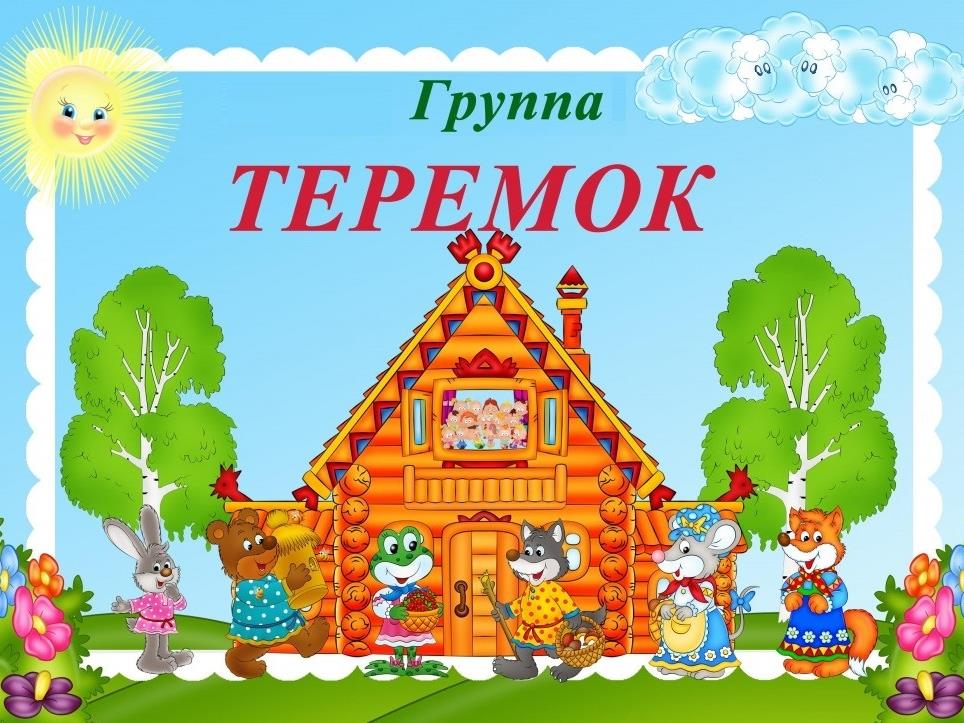 Нам весело живётся, мы песенки поём, 
а в песенке поётся, о том, как мы живём!
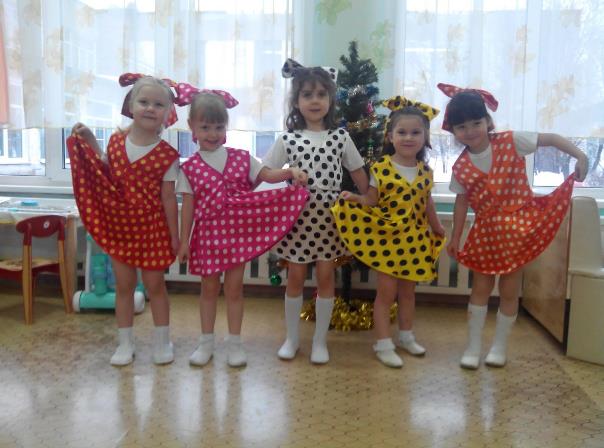 Поздравляем любимый садик с 30-летием!
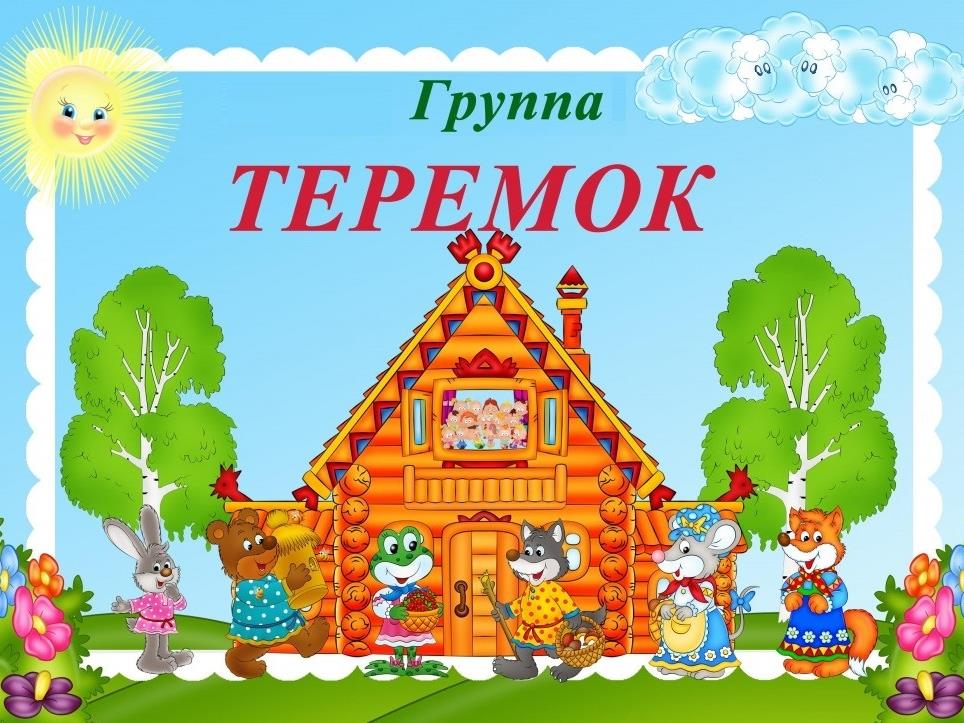 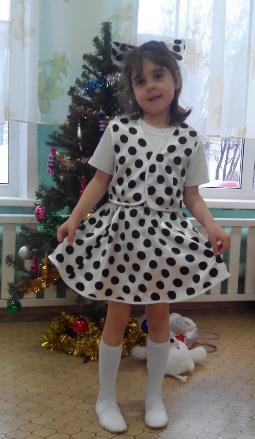 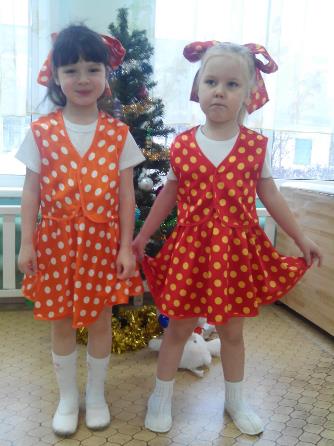 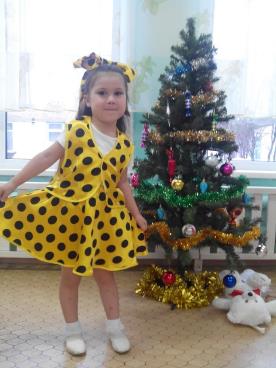 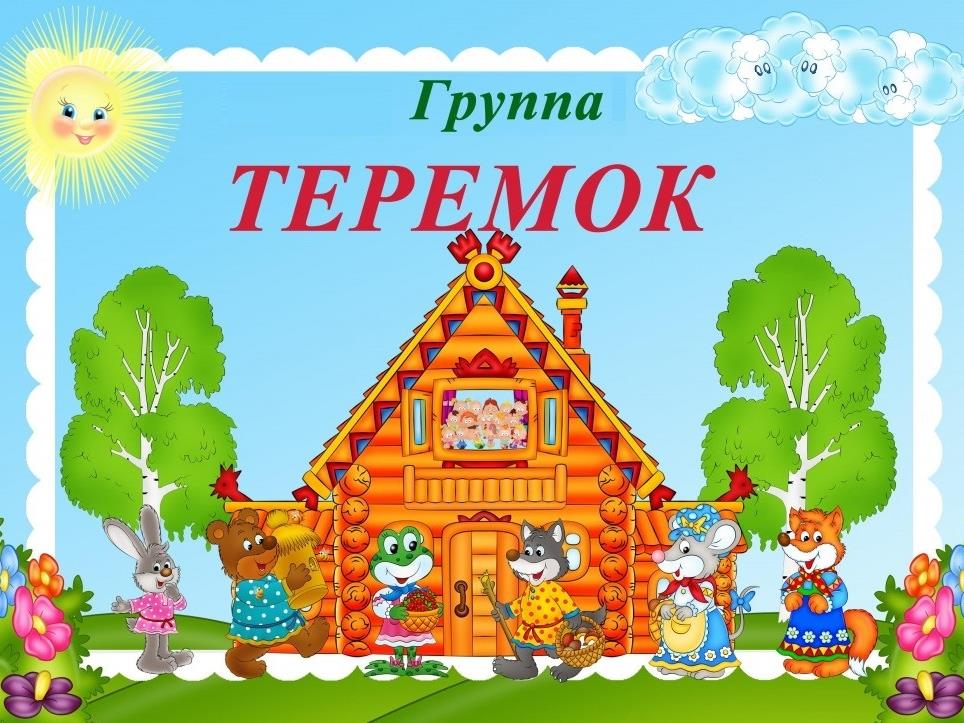 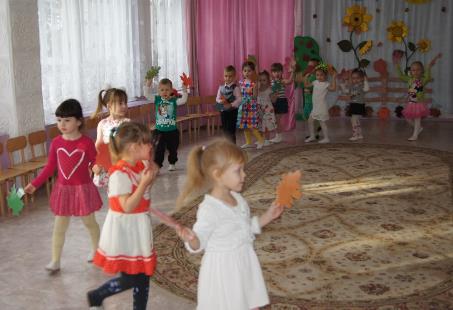 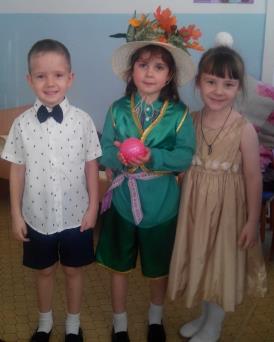 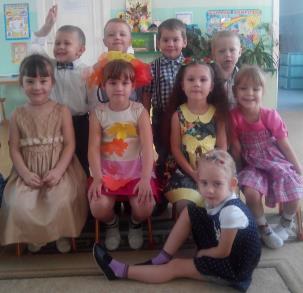 Осенины
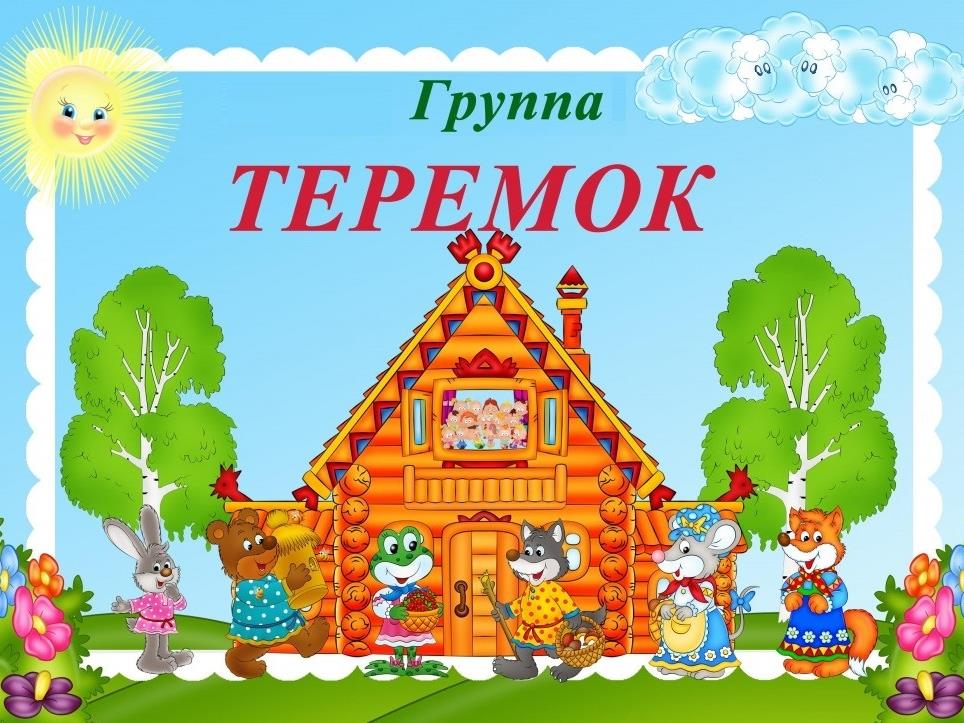 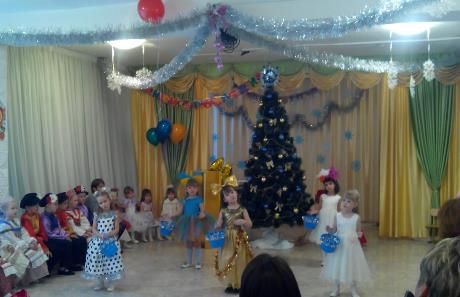 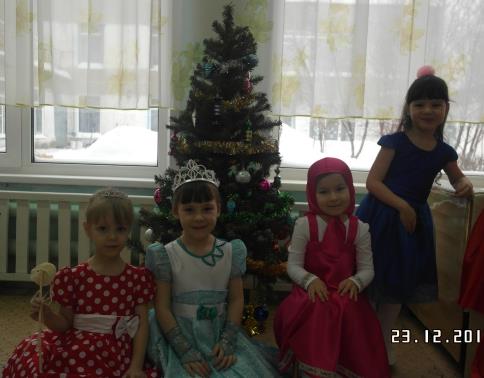 Встречаем Новый год вместе с Машенькой и медведем.
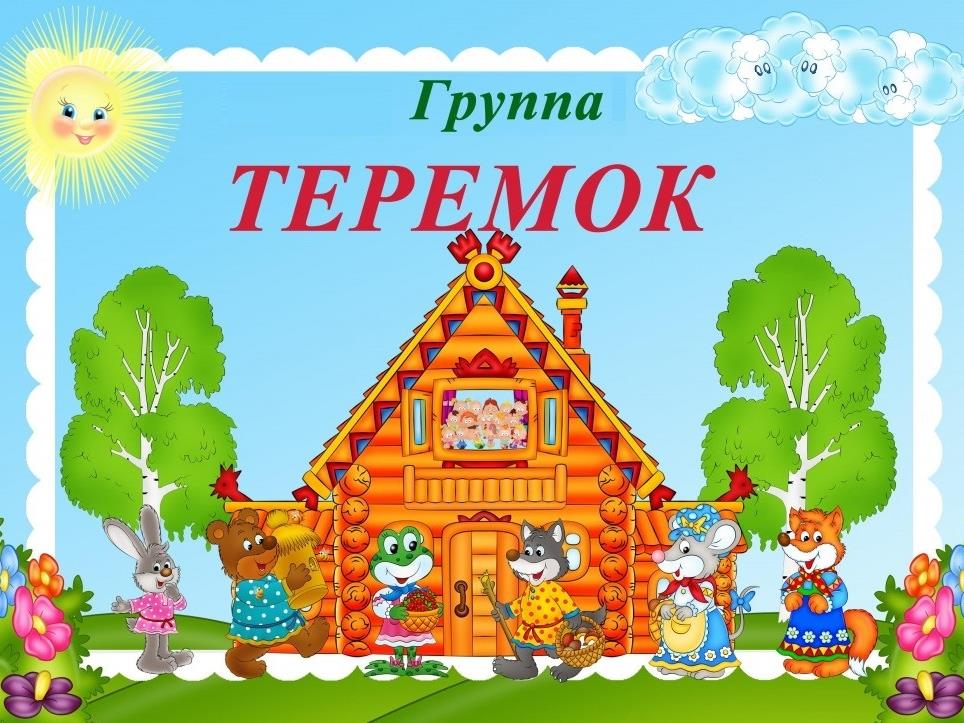 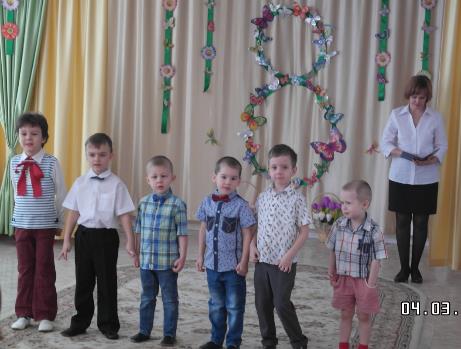 День бантика!
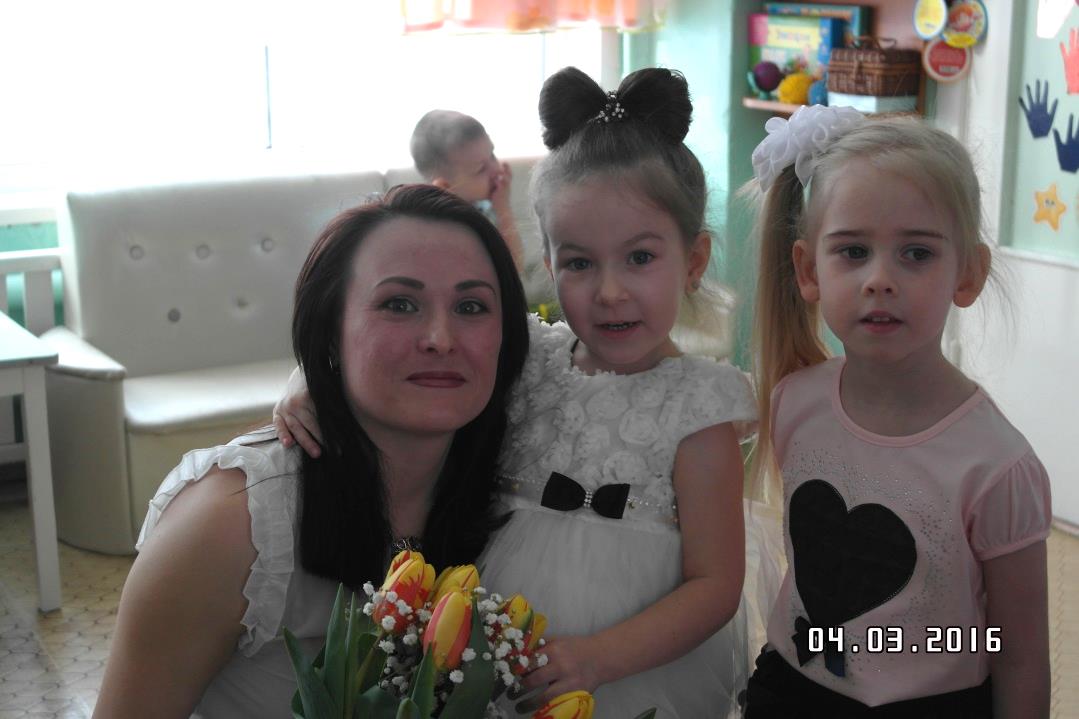 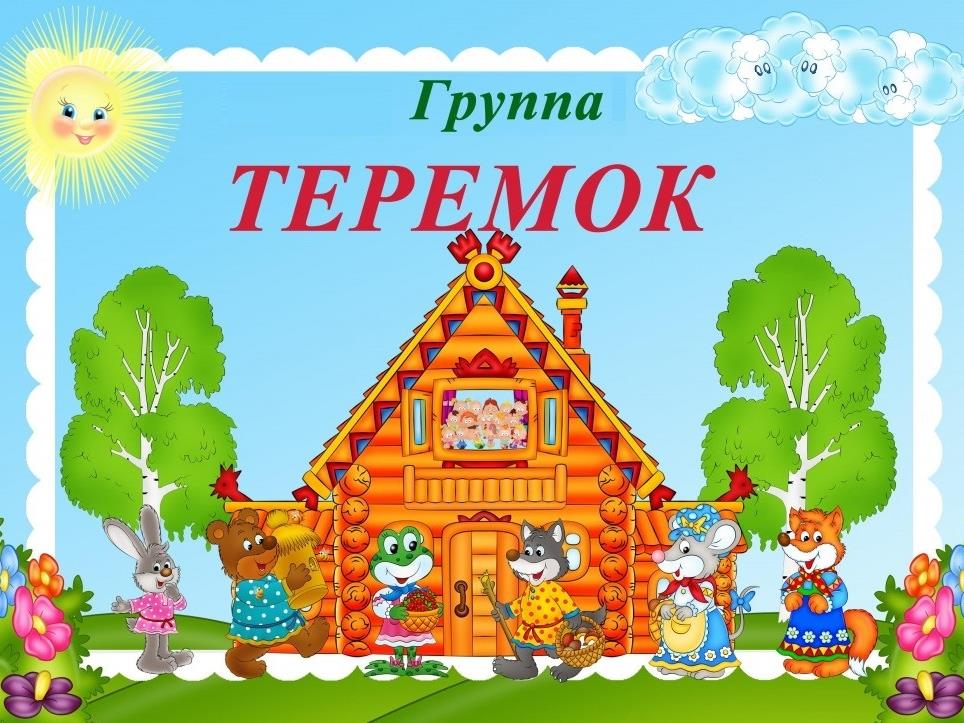 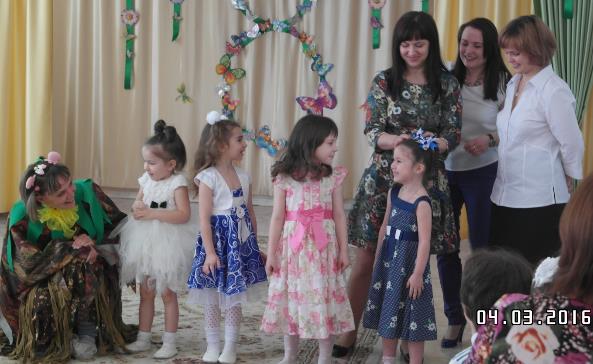 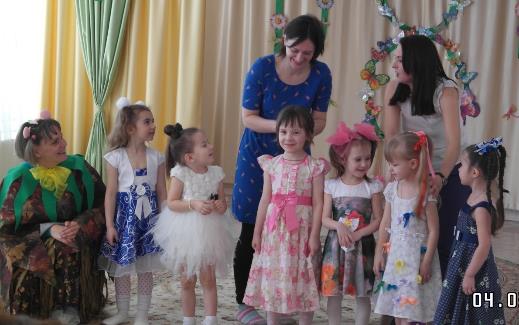 Дочки-матери
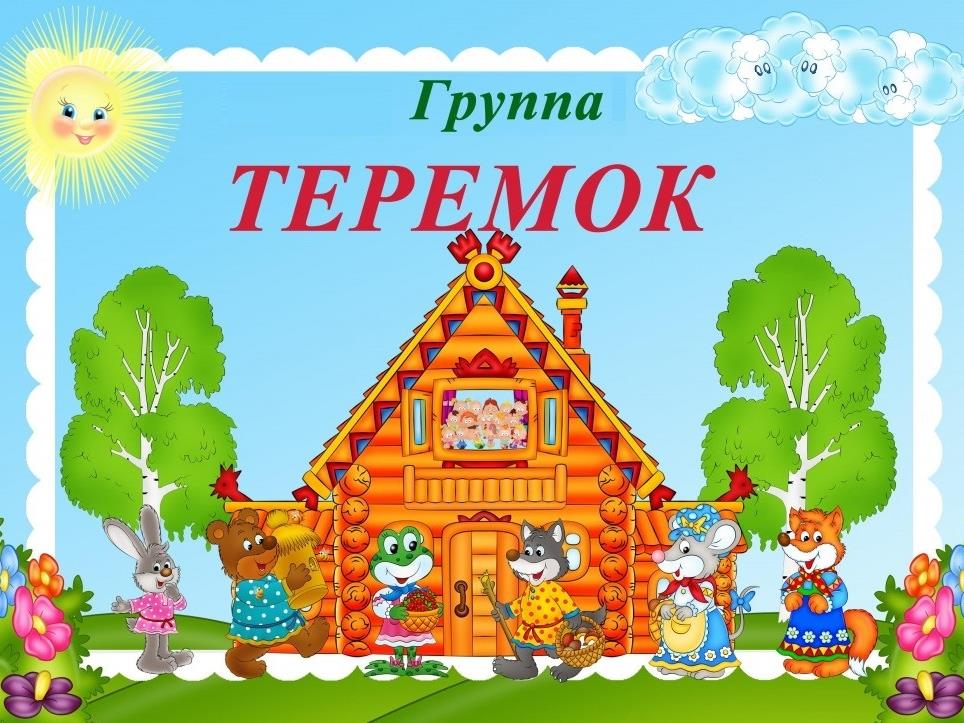 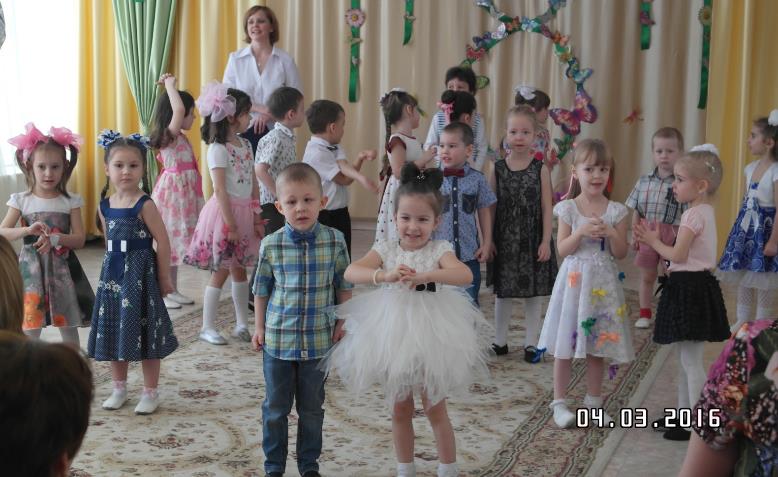 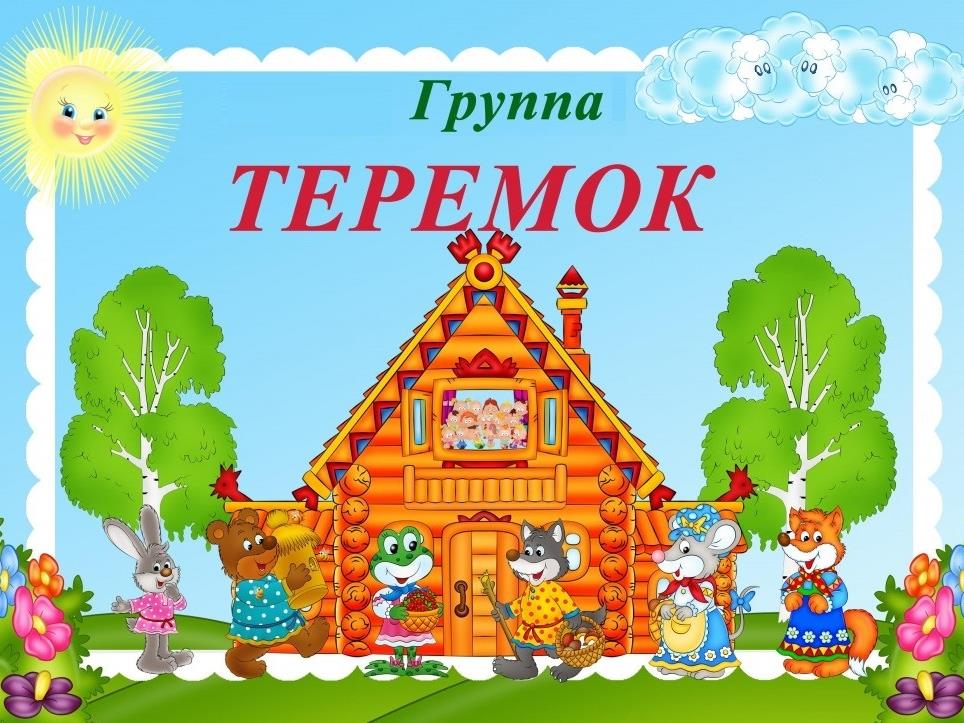 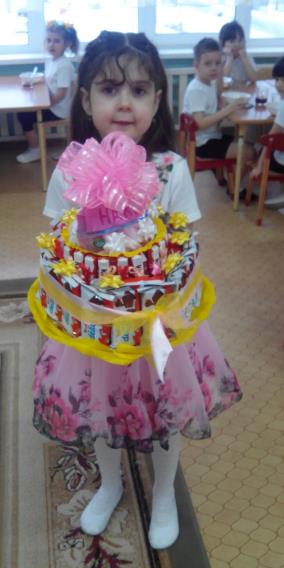 Объедаемся вкусняшками!
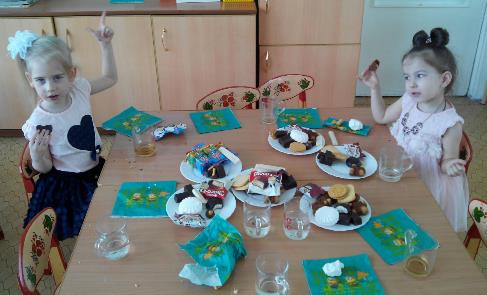 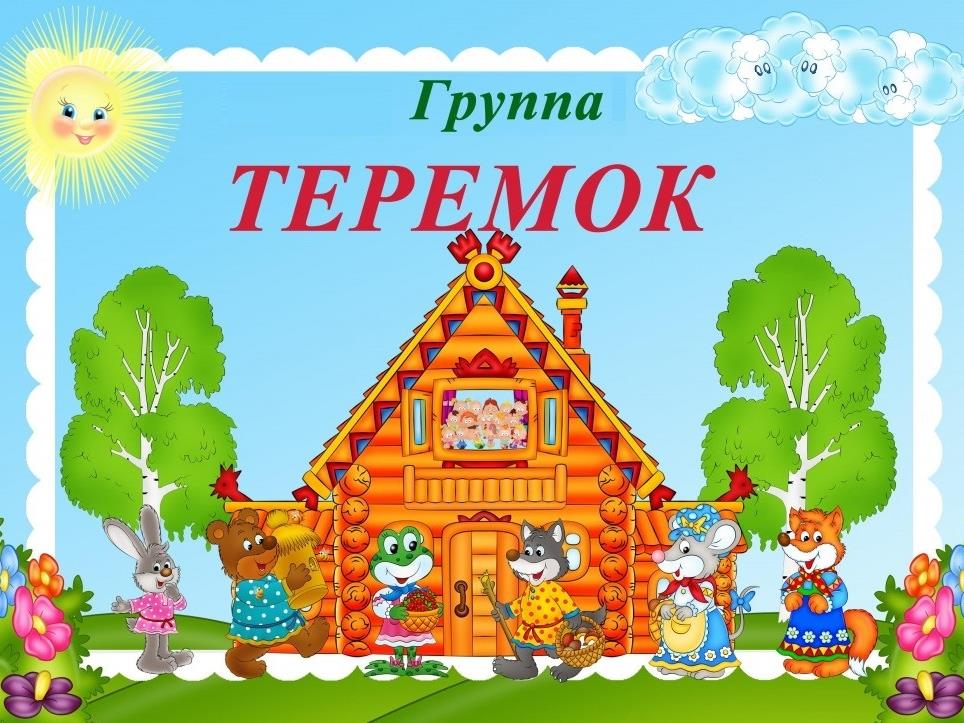 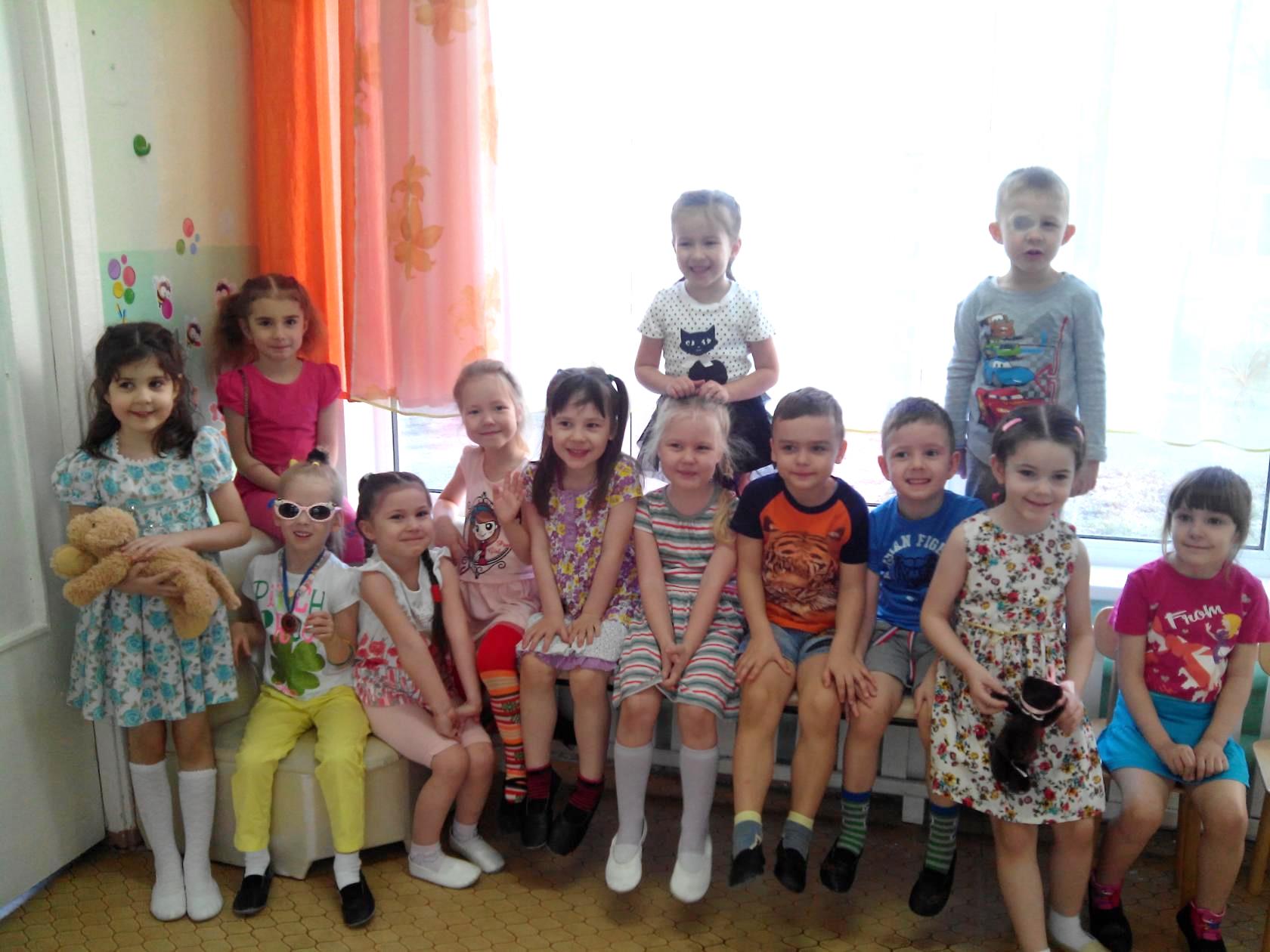 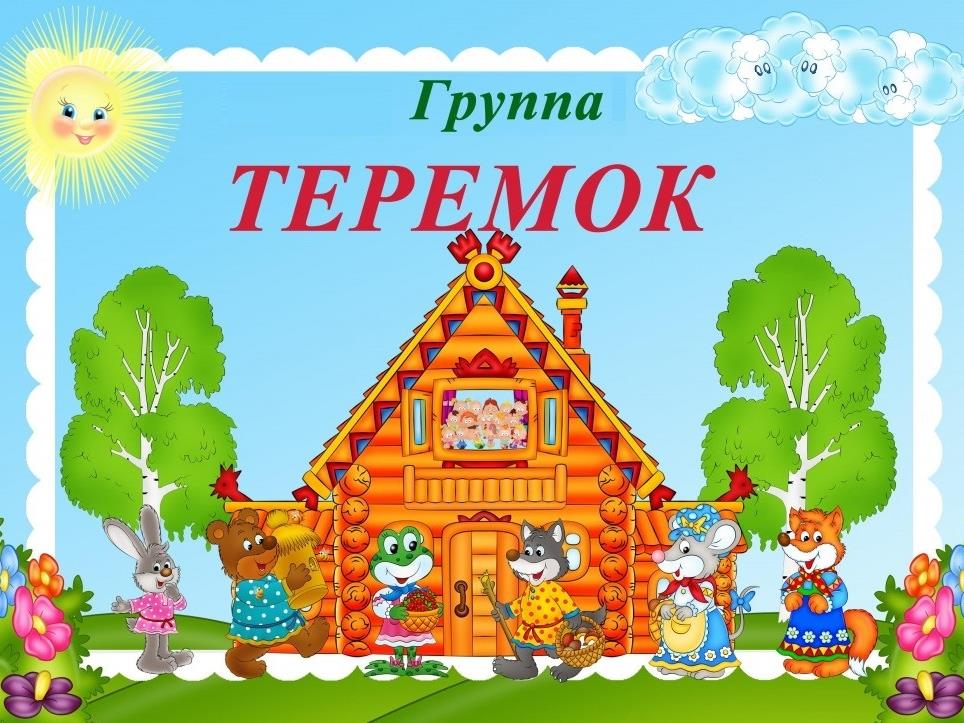 Просто веселимся!
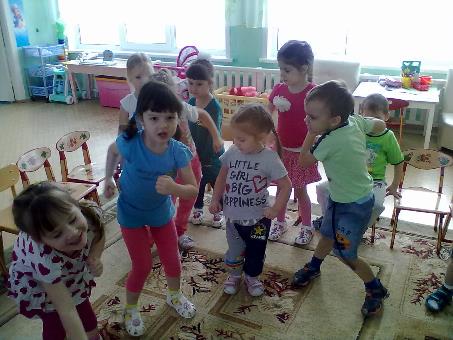 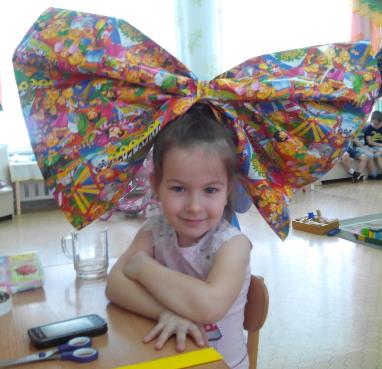 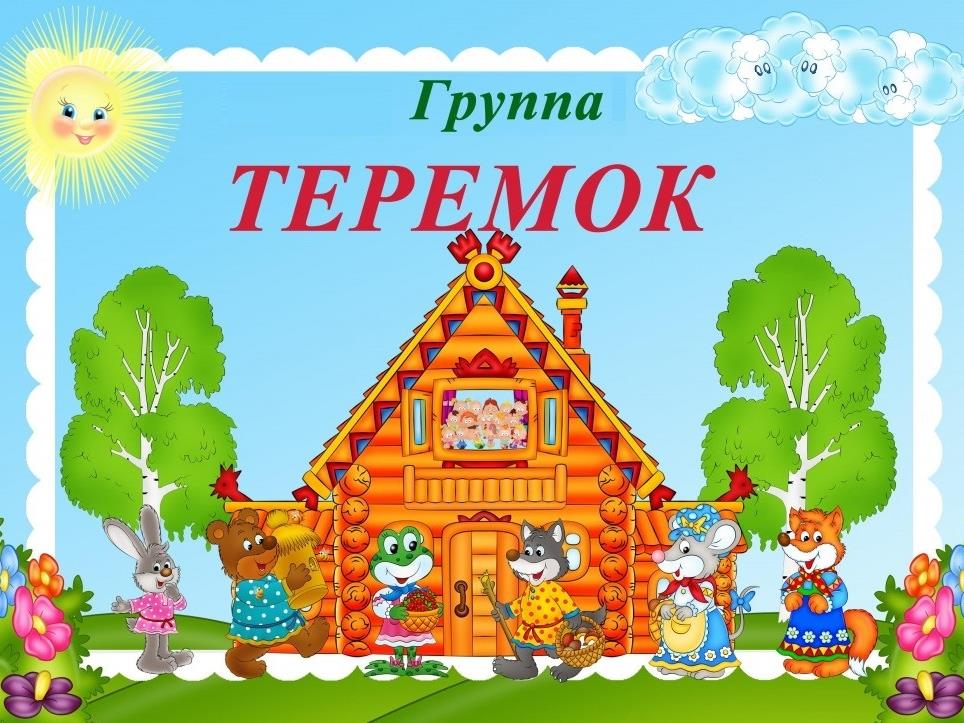 Кто сегодня 
            парикмахер?     Разрешите, буду я.   Я вам сделаю 
                причёску,Например, 
              как у меня.
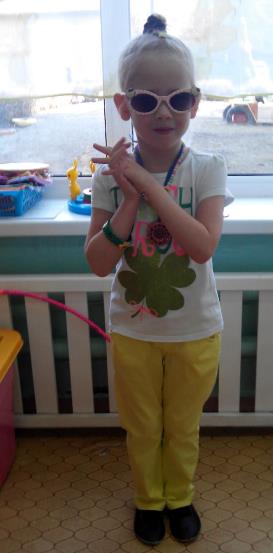 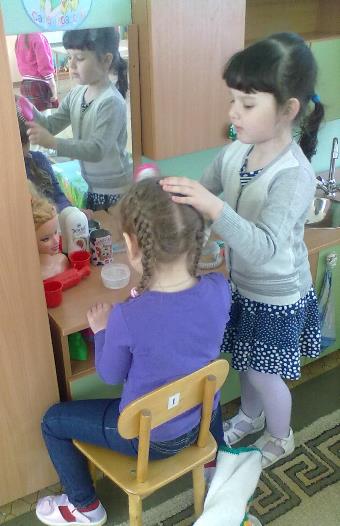 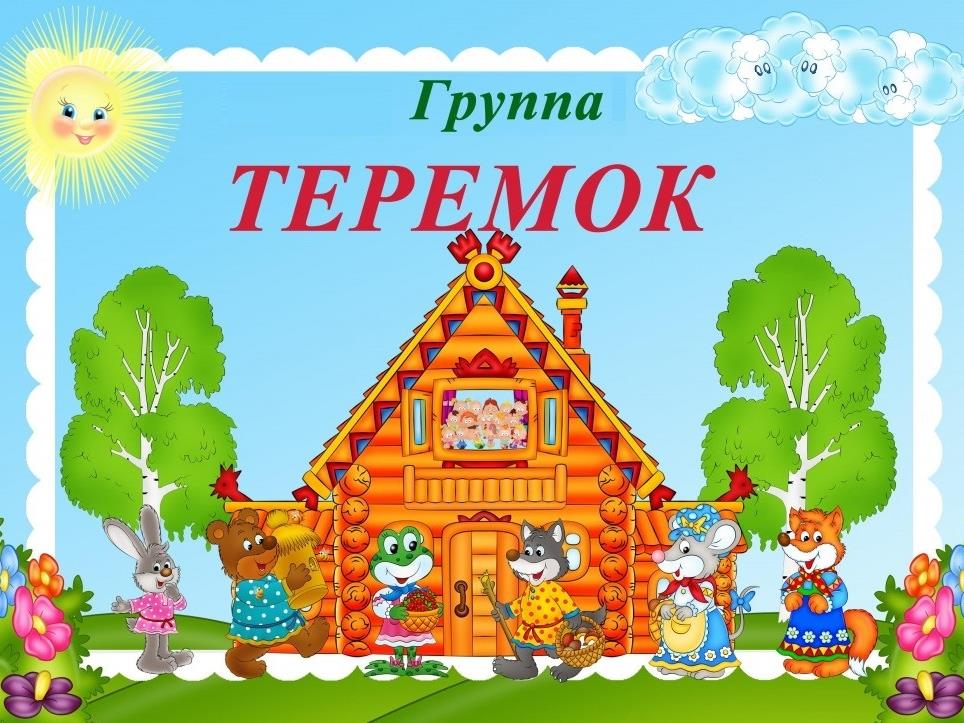 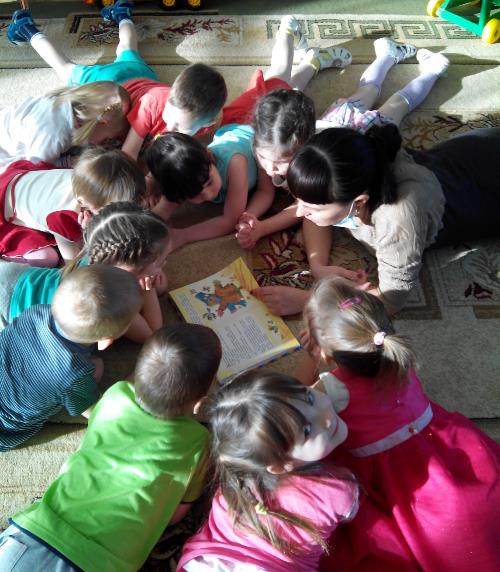 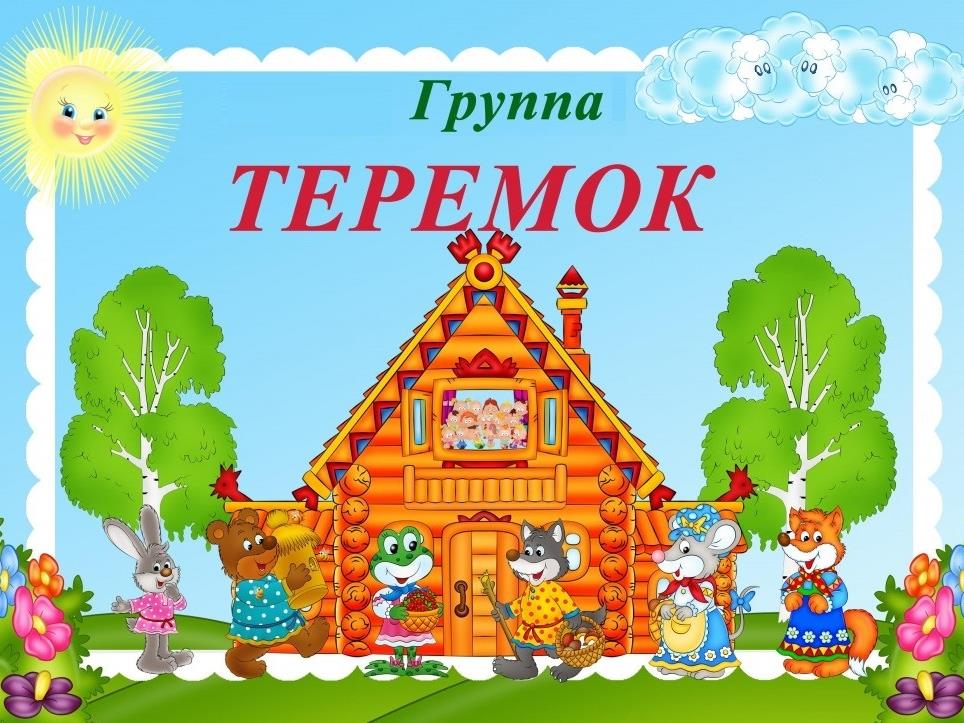 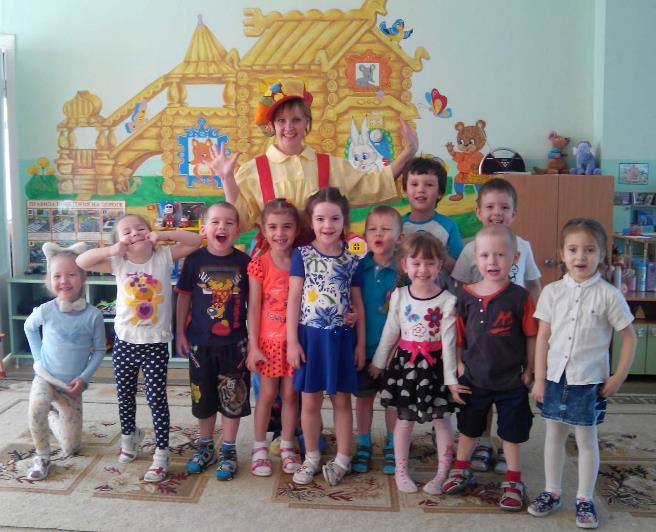 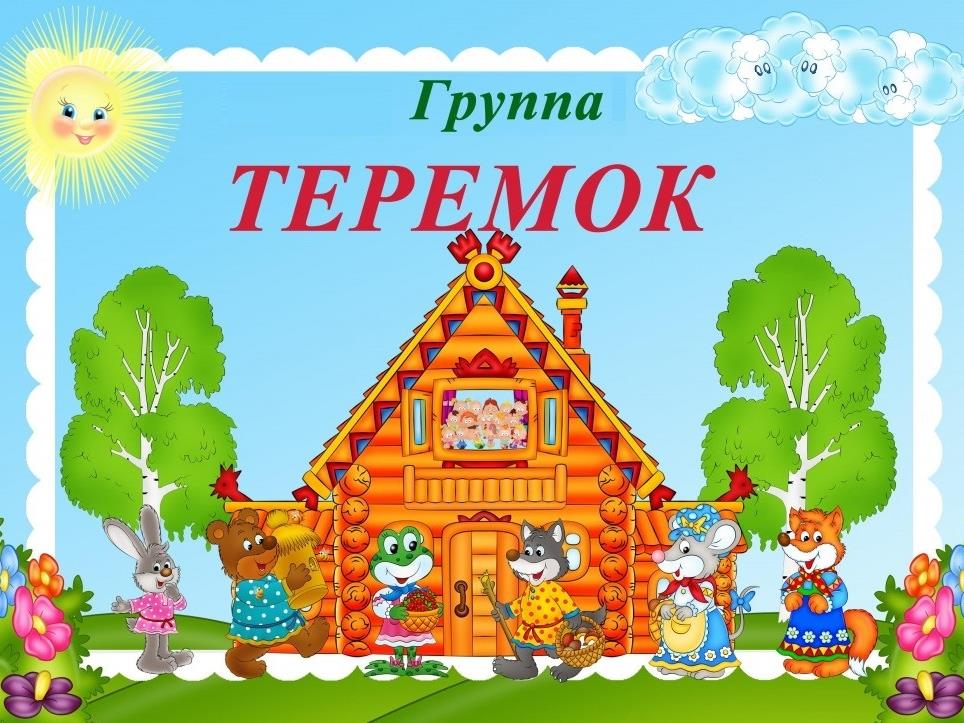 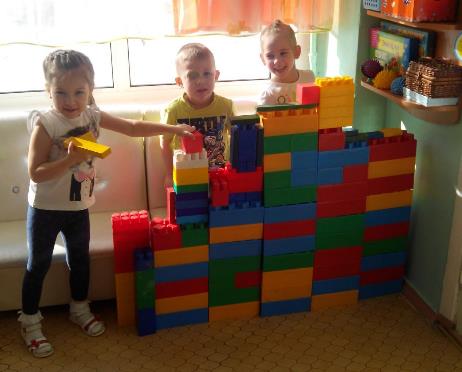 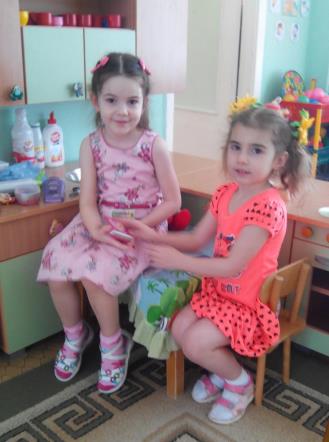 Мы строителями станемИ построим новый дом.Первым делом подойдите,Ознакомьтесь с чертежом.
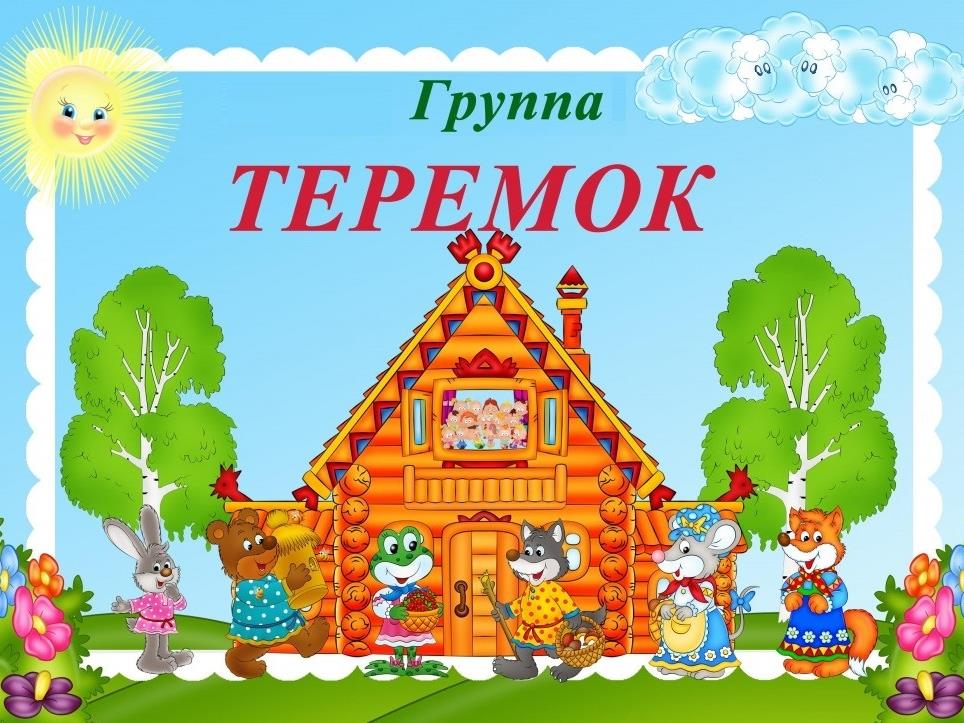 Обнимашки
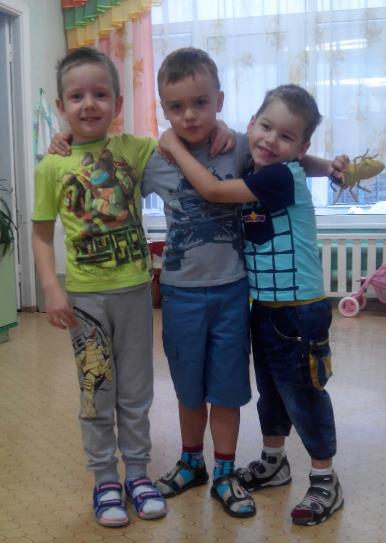 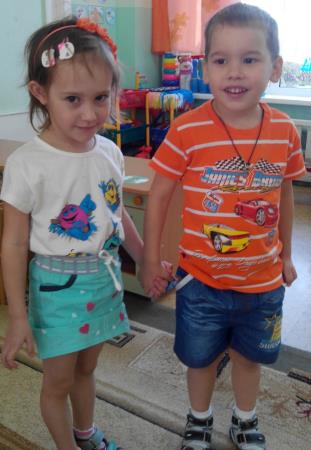 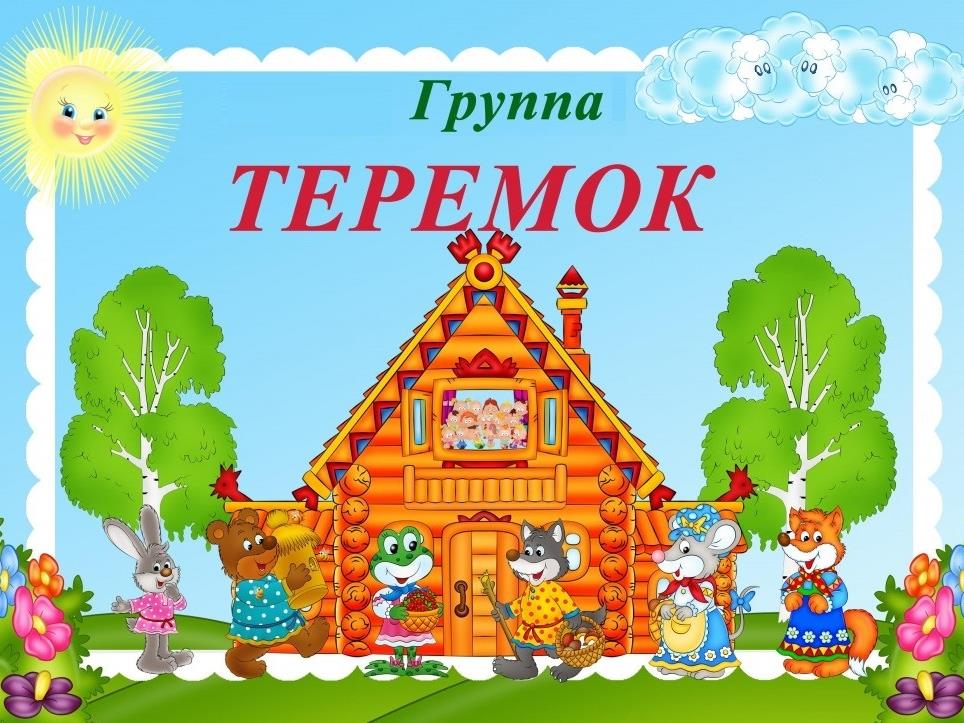 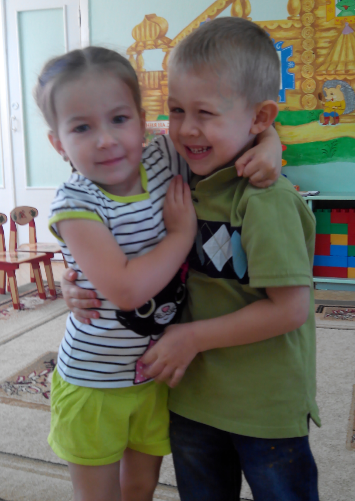 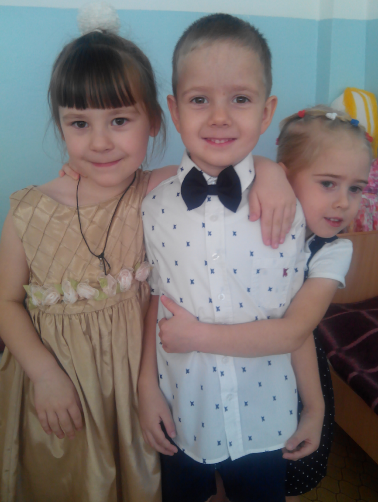 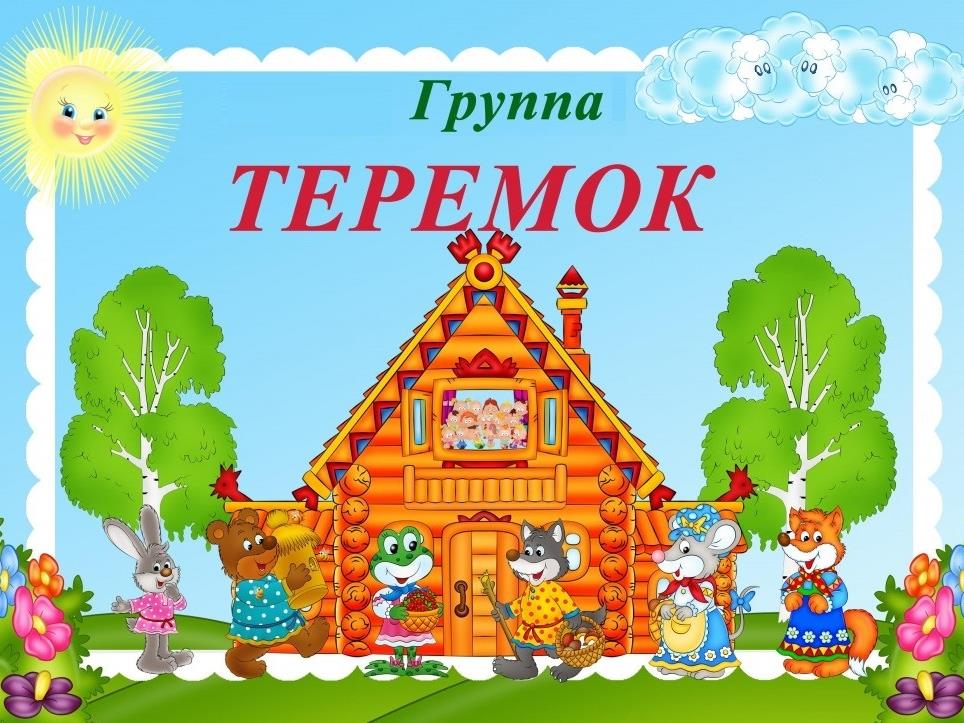 Поварёшкины
М
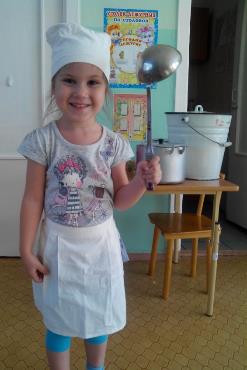 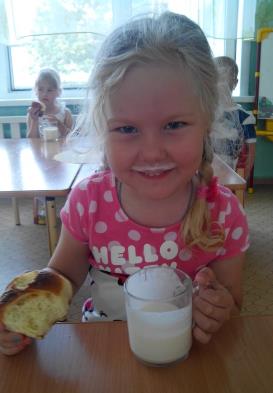 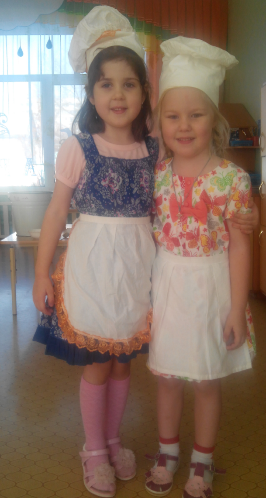 А у нас сегодня в группе Будет нова игра:   Все девчонки – поварихи,        А мальчишки – повара.
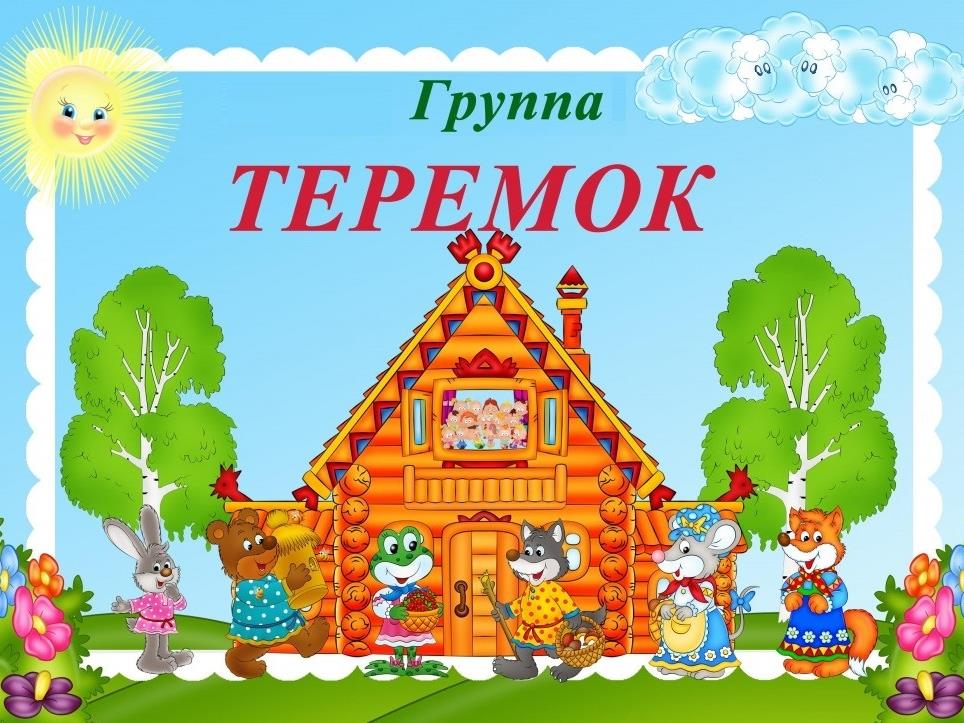 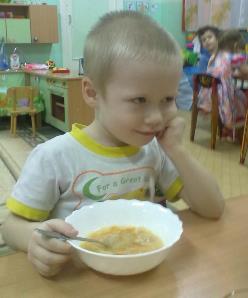 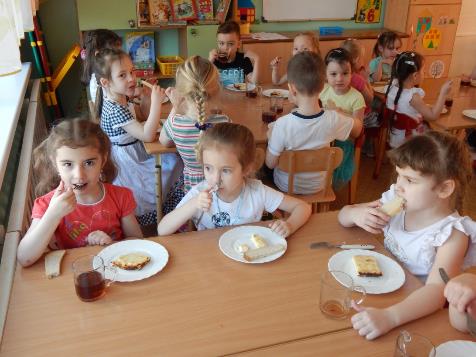 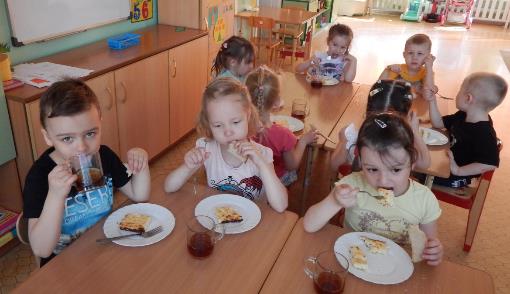 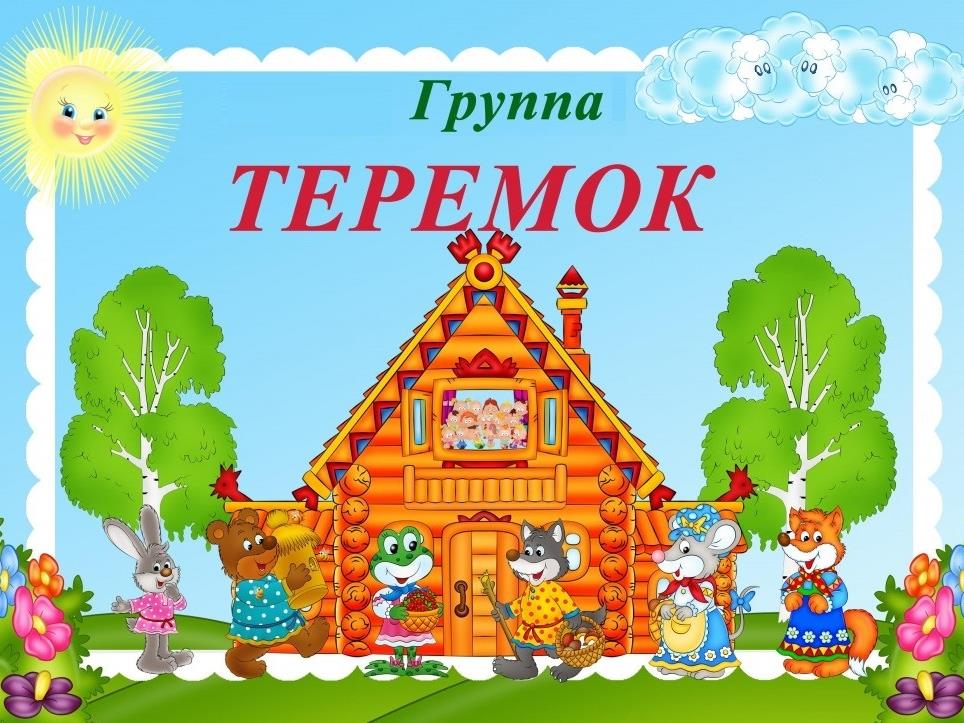 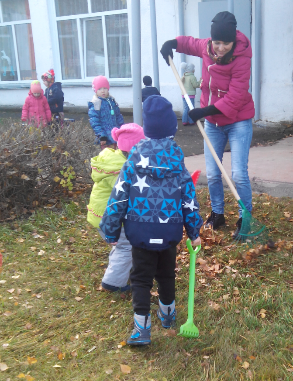 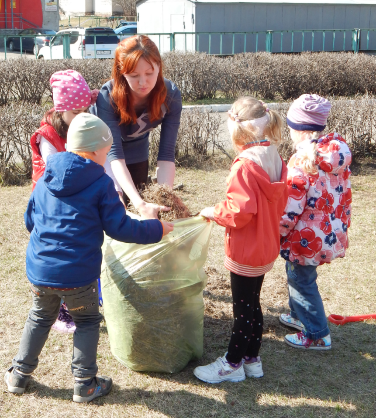 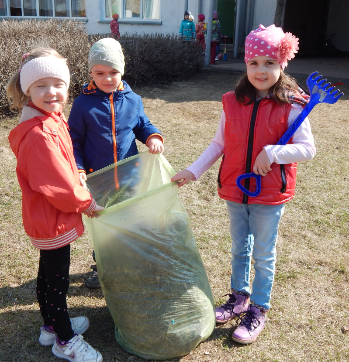 Наши трудовые будни
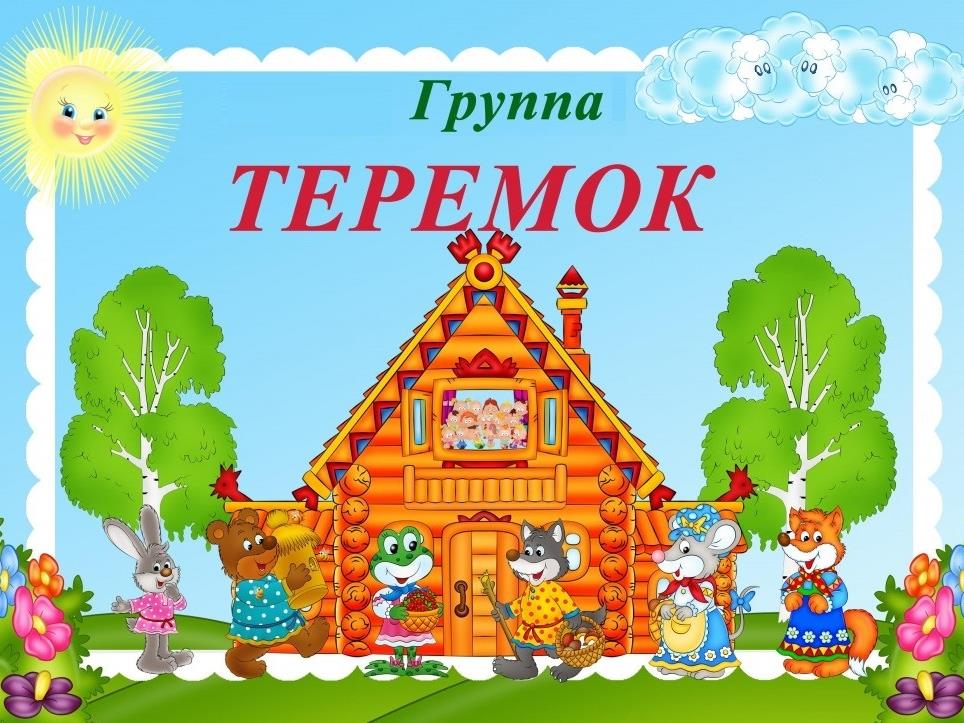 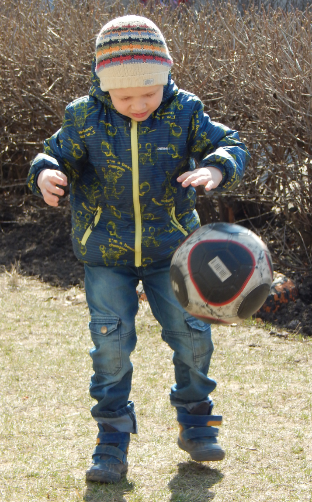 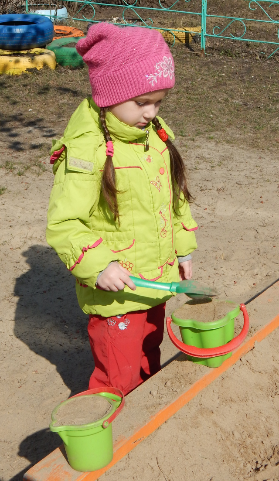 На площадке я  гуляю,
Свежим воздухом дышу.
Что увидел я, что знаю
Хоть сейчас вам расскажу.
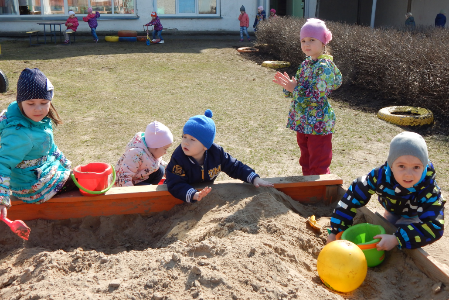 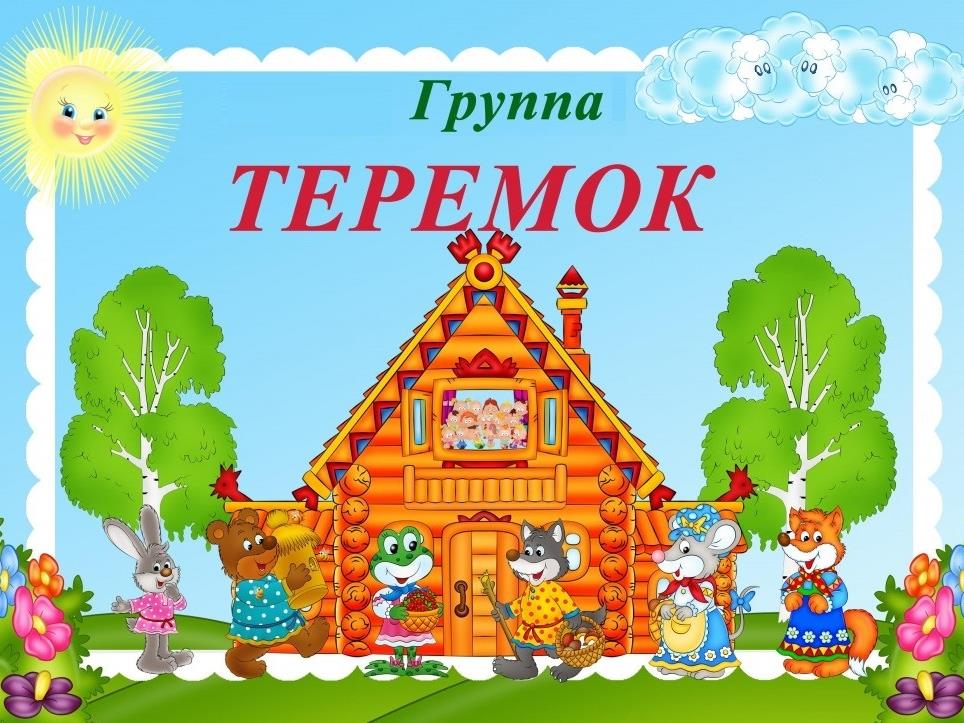 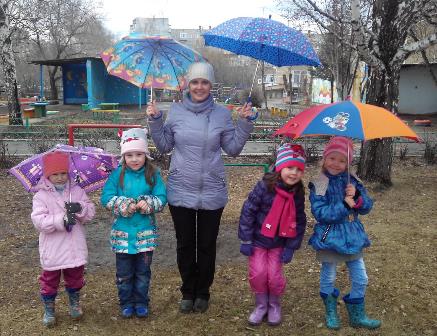 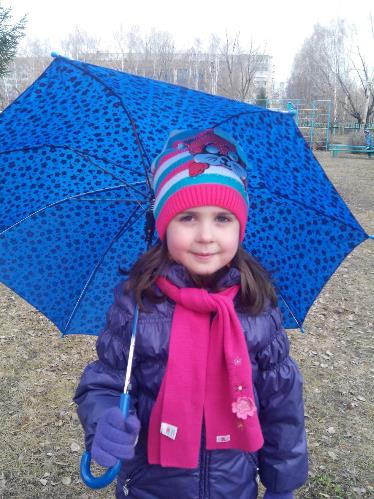 Тучи смотрят с высоты -Распускаются зонты.Чтобы зонтики цвели,Тучи дождики везли.
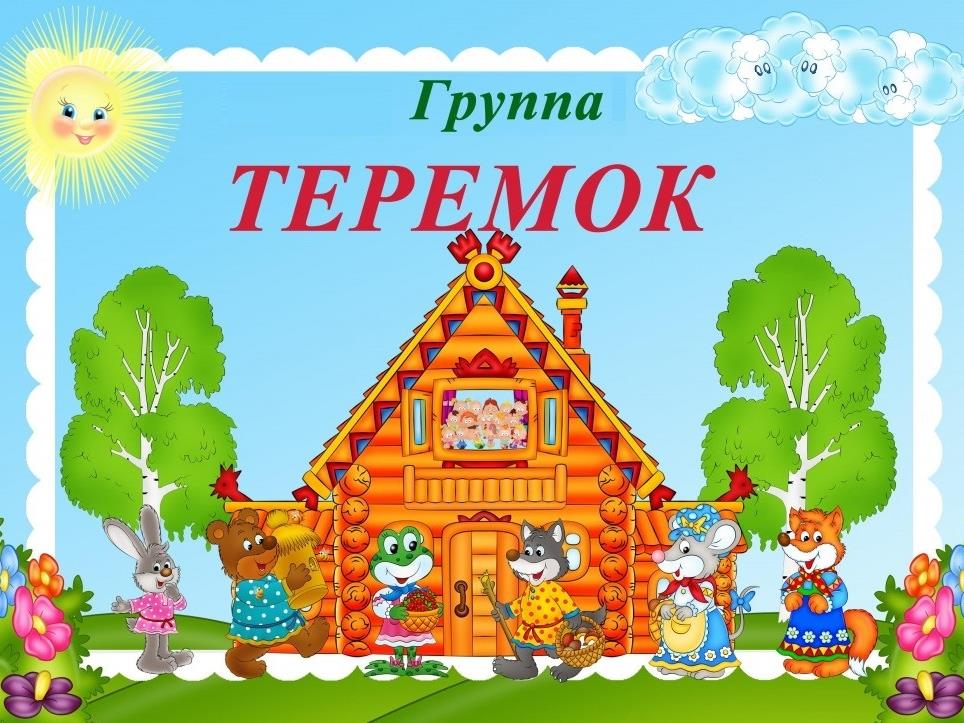 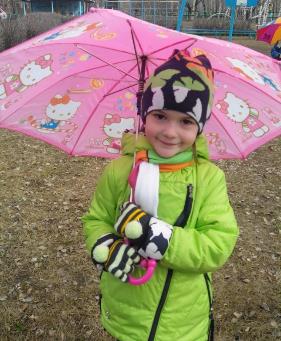 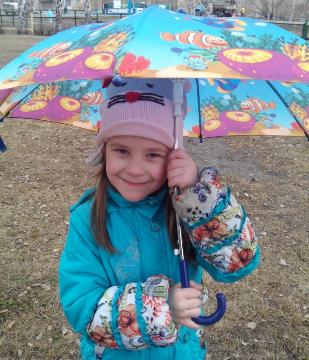 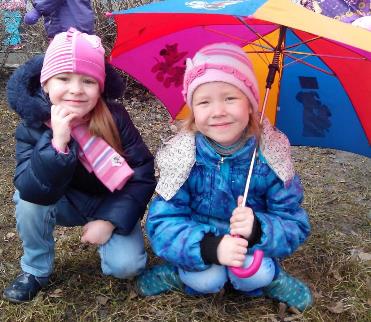 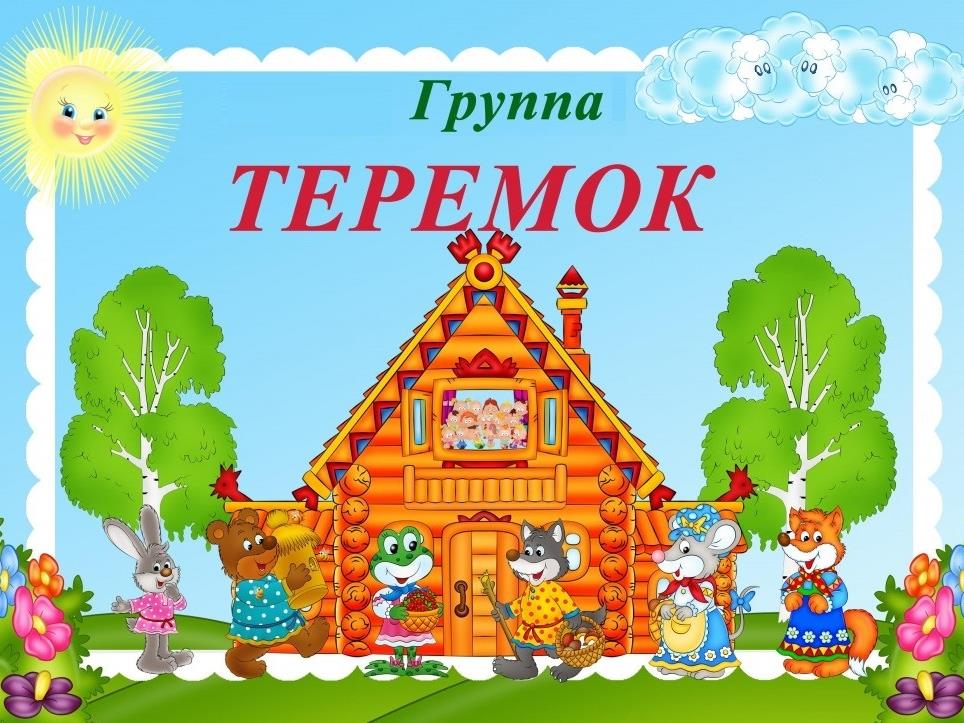 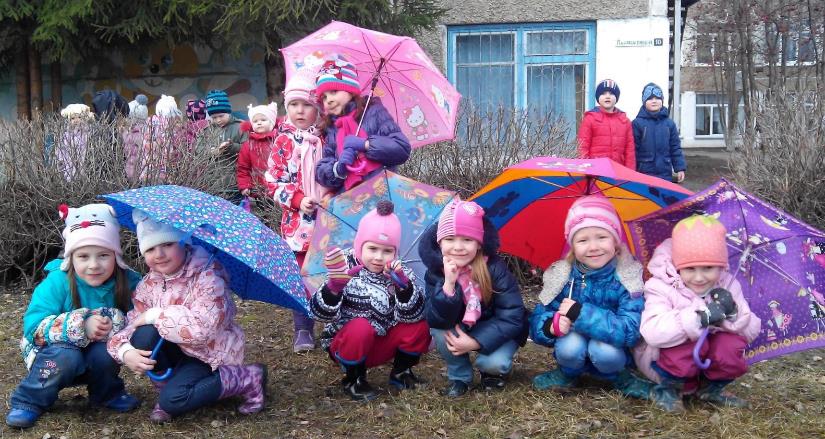 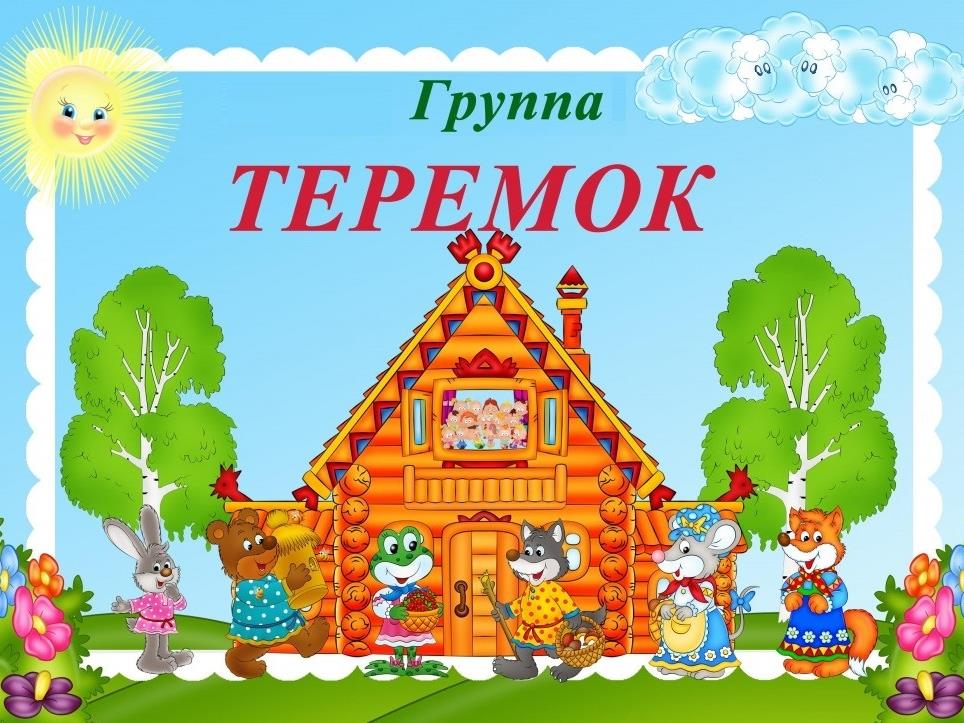 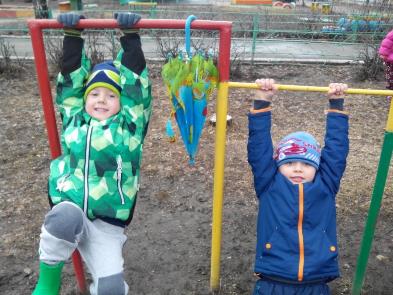 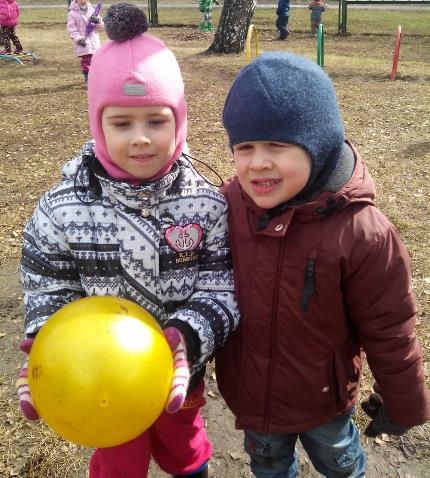 Сильные, смелые,
Ловкие, умелые!
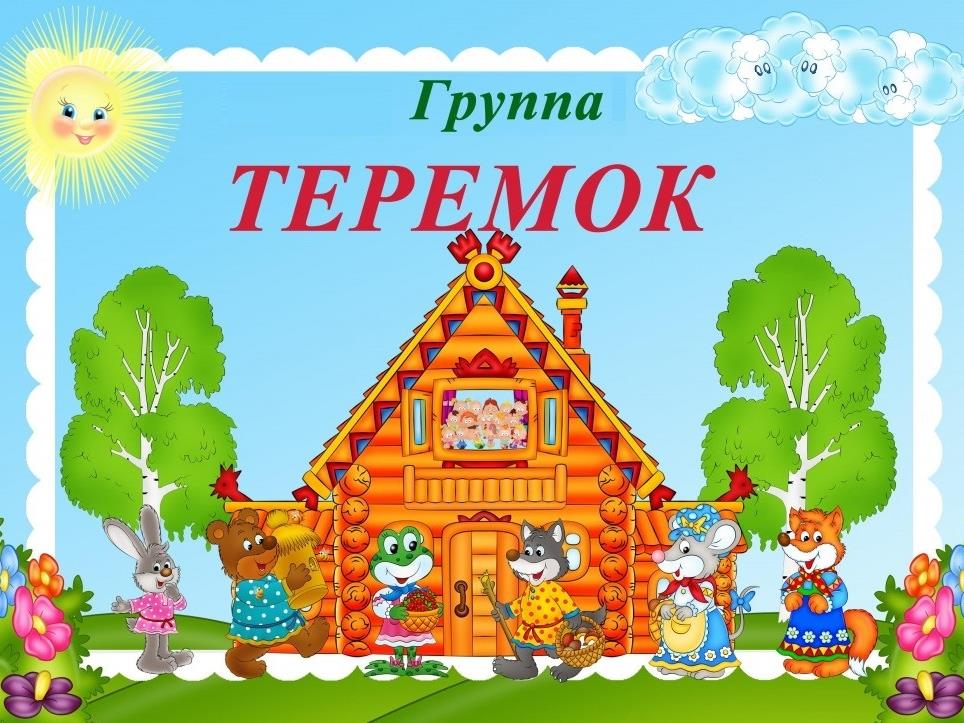 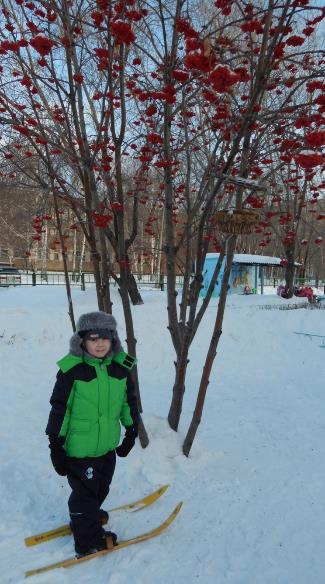 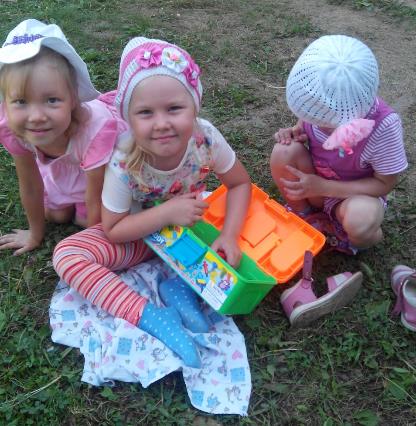 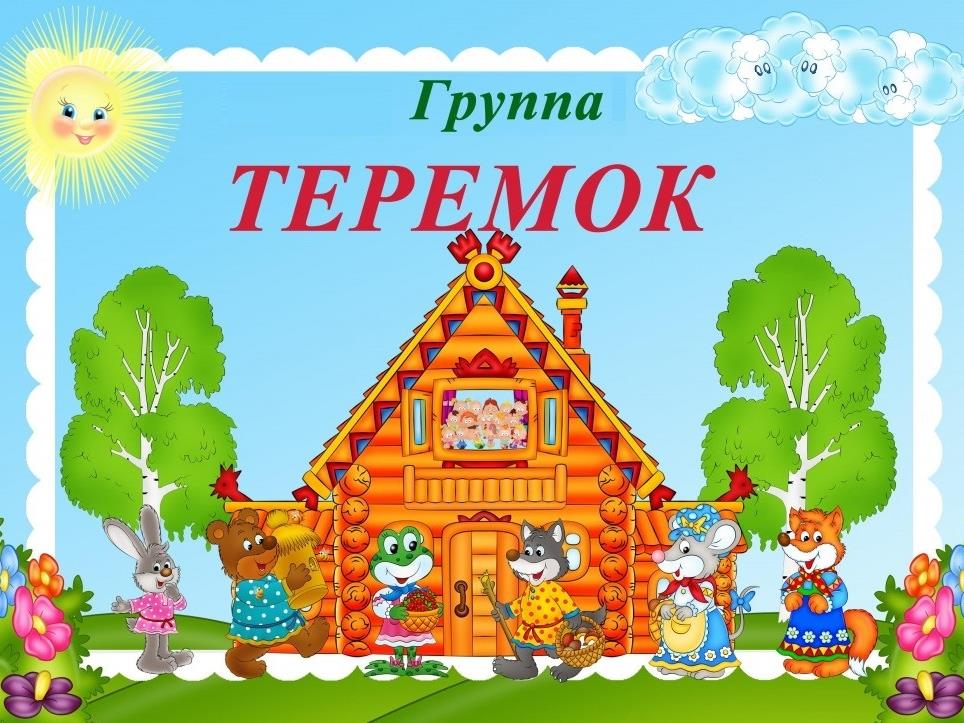 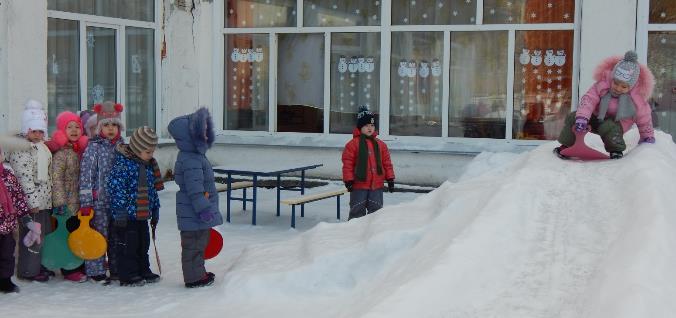 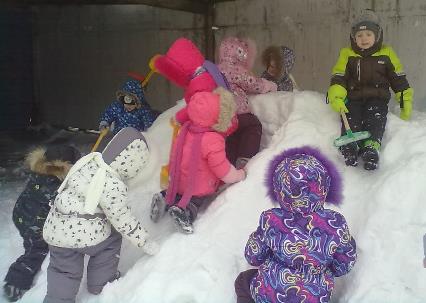 Покоряем вершины!
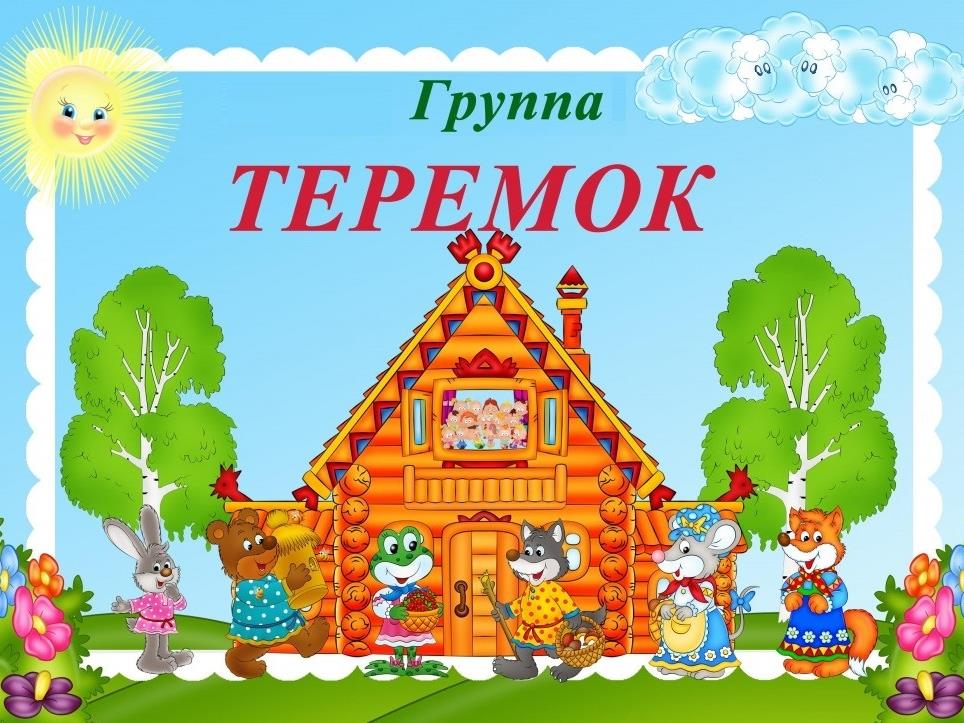 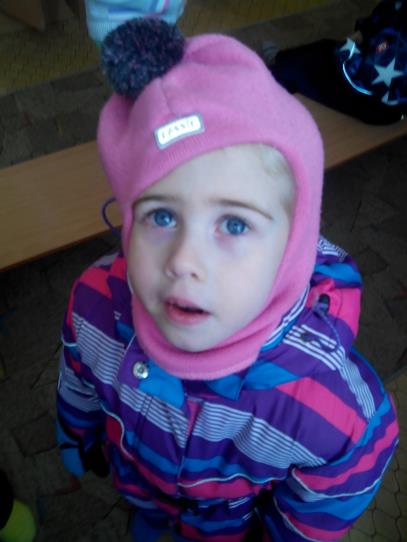 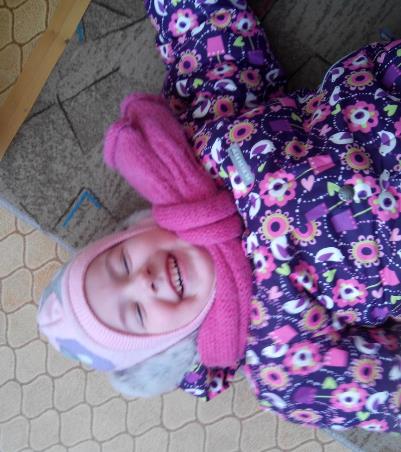 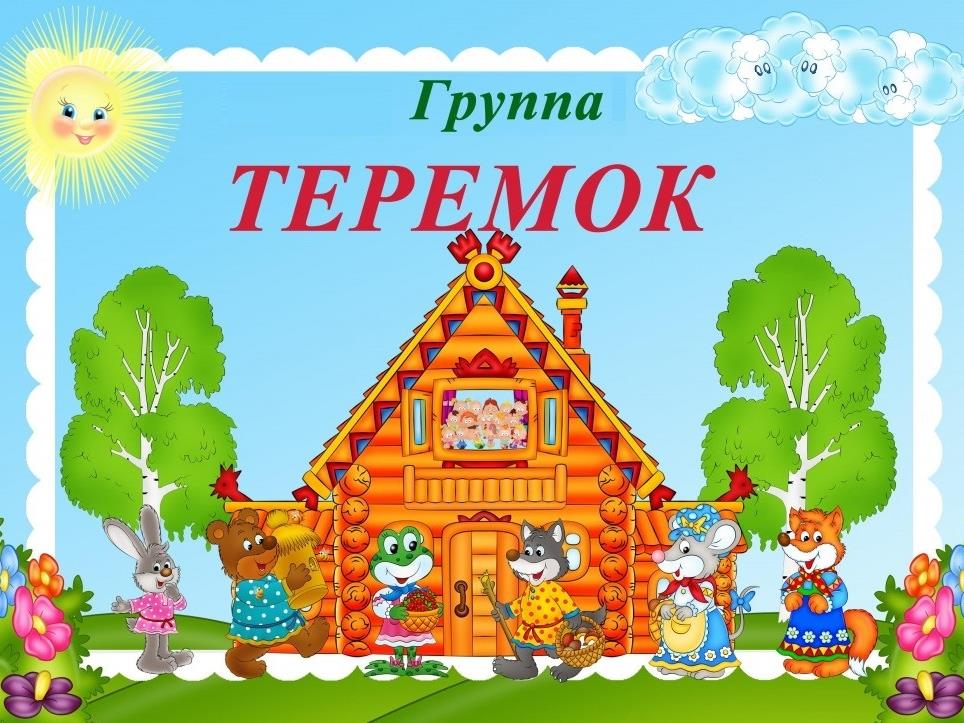 Здоровье в порядке – 
                  спасибо зарядке!
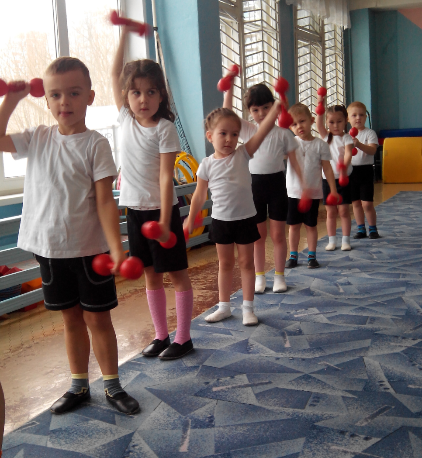 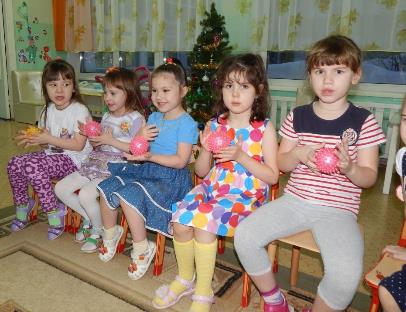 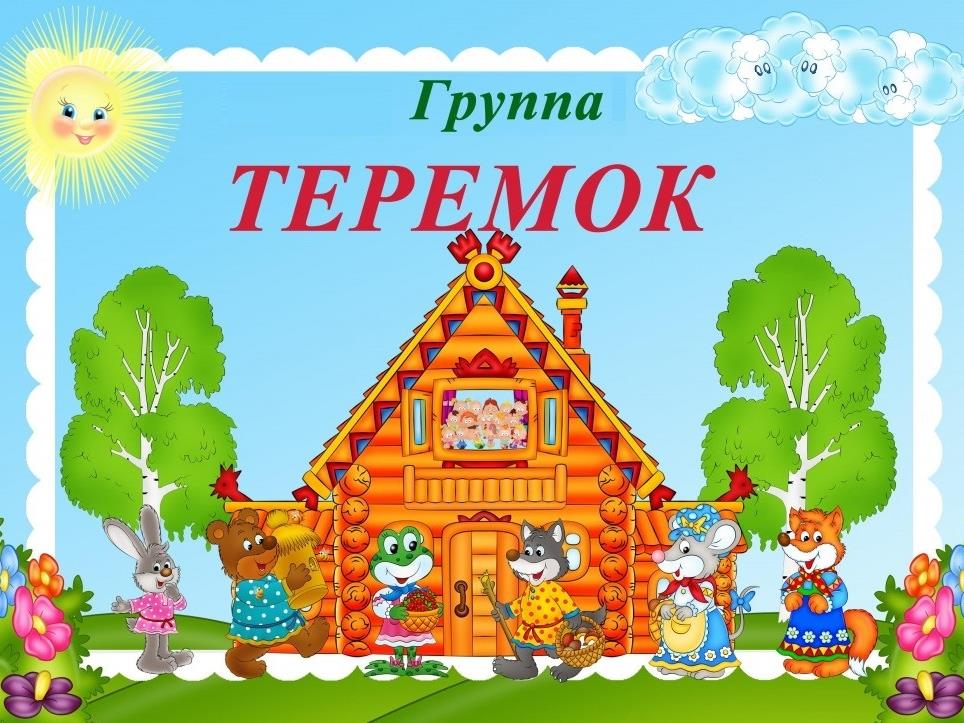 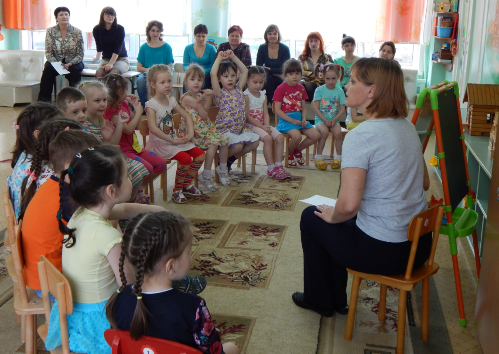 Учимся,                играя!
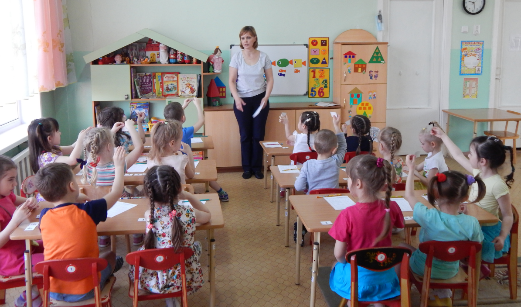 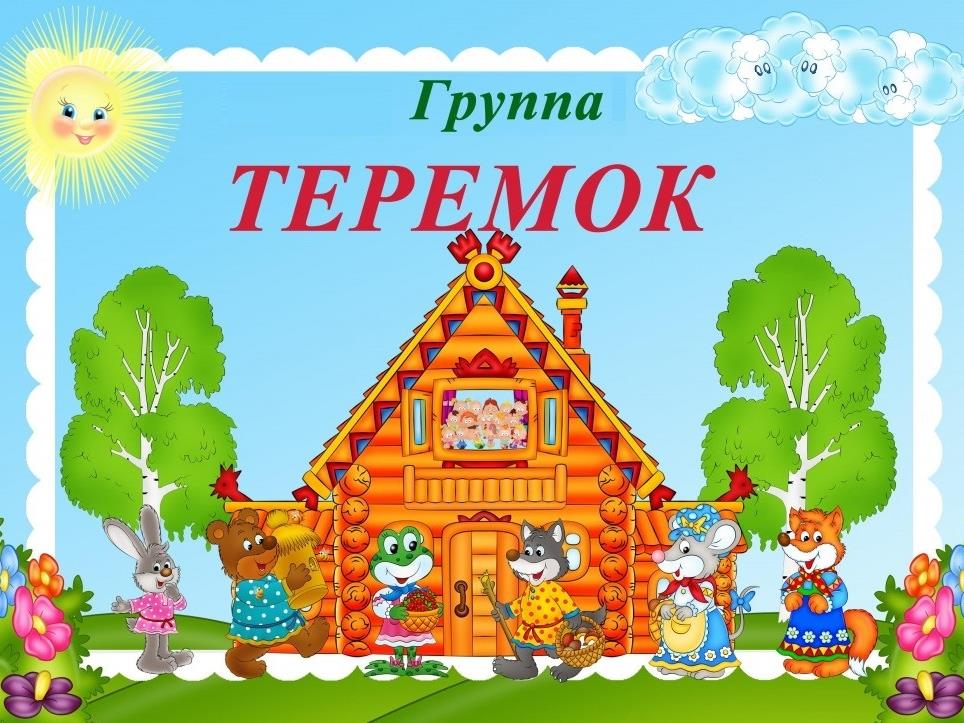 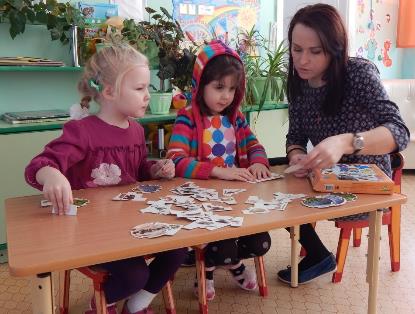 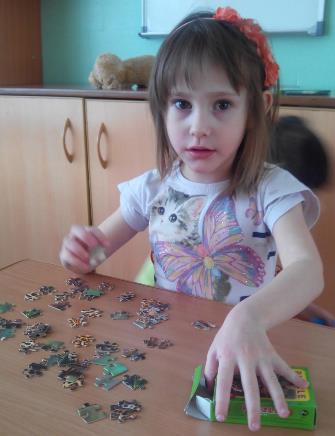 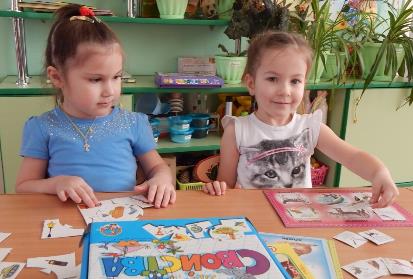 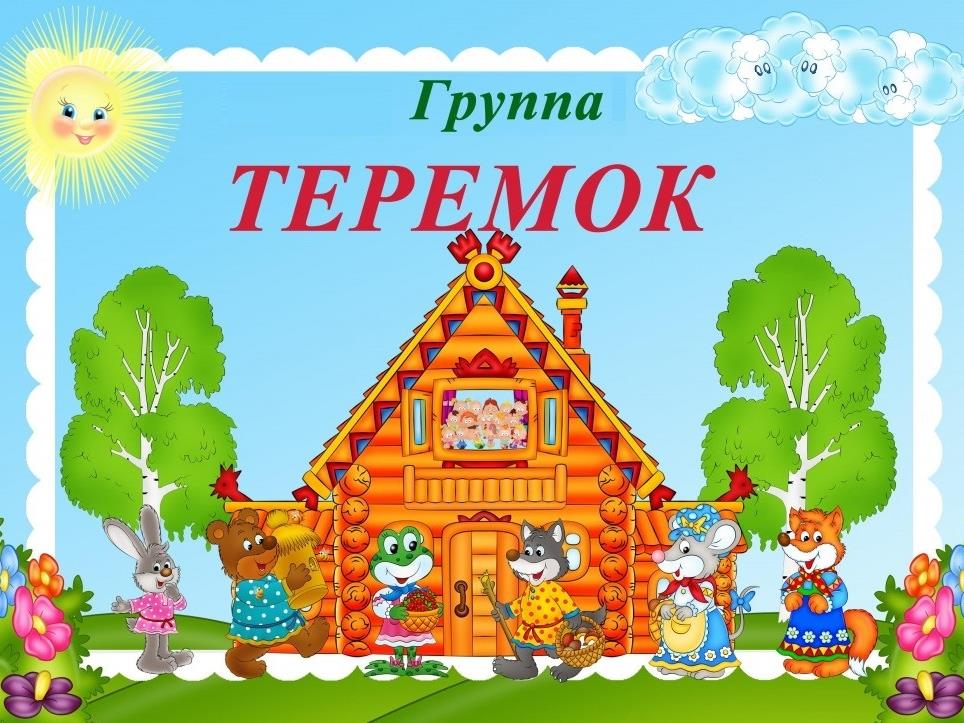 Наблюдаем, исследуем,                           экспериментируем!
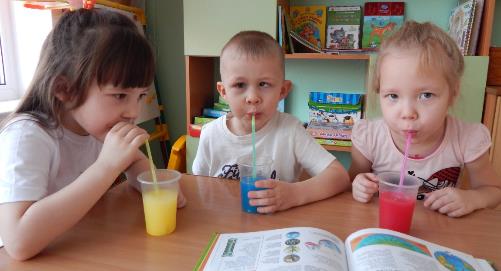 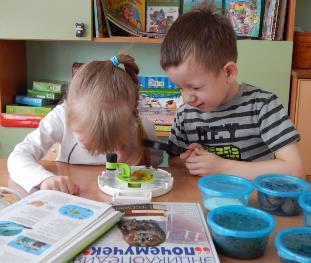 Это всё – эксперименты –Интересные моменты!Всё, всё, всё хотим узнать!Нужно всё зарисовать
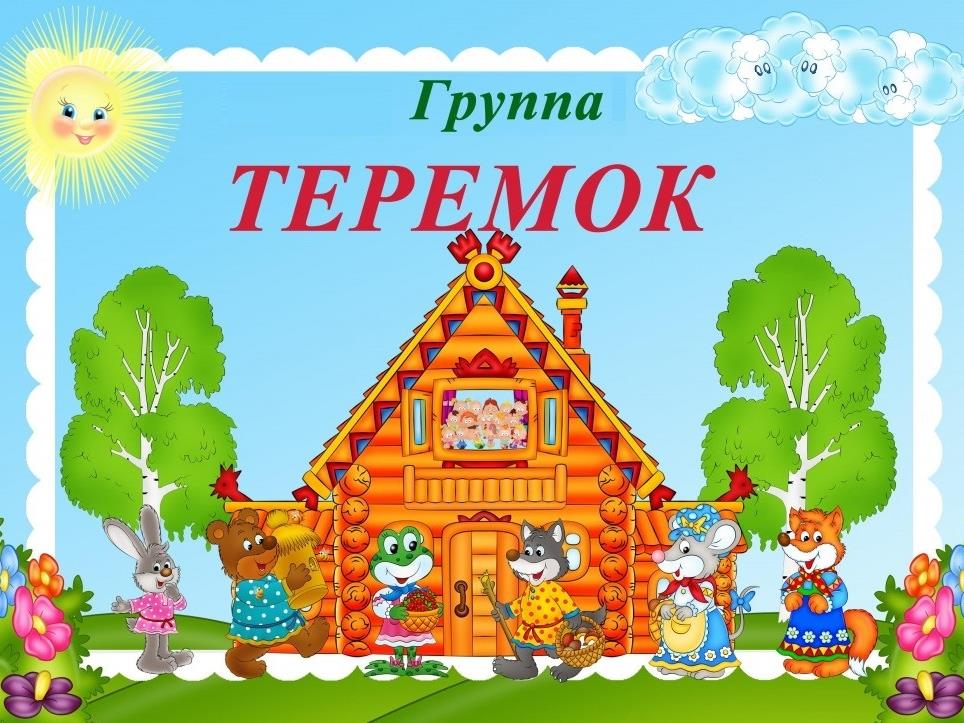 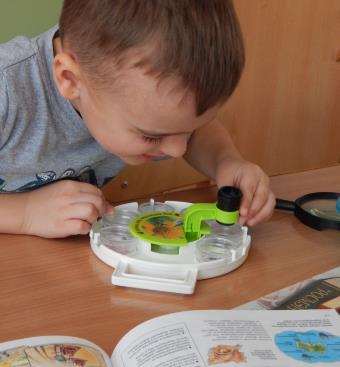 Как наш опыт получился,Сколько времени он длился?Удивляемся всему:Как? Зачем? И почему?
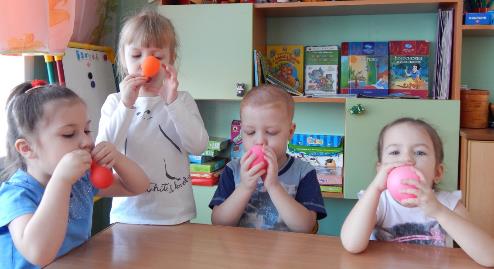 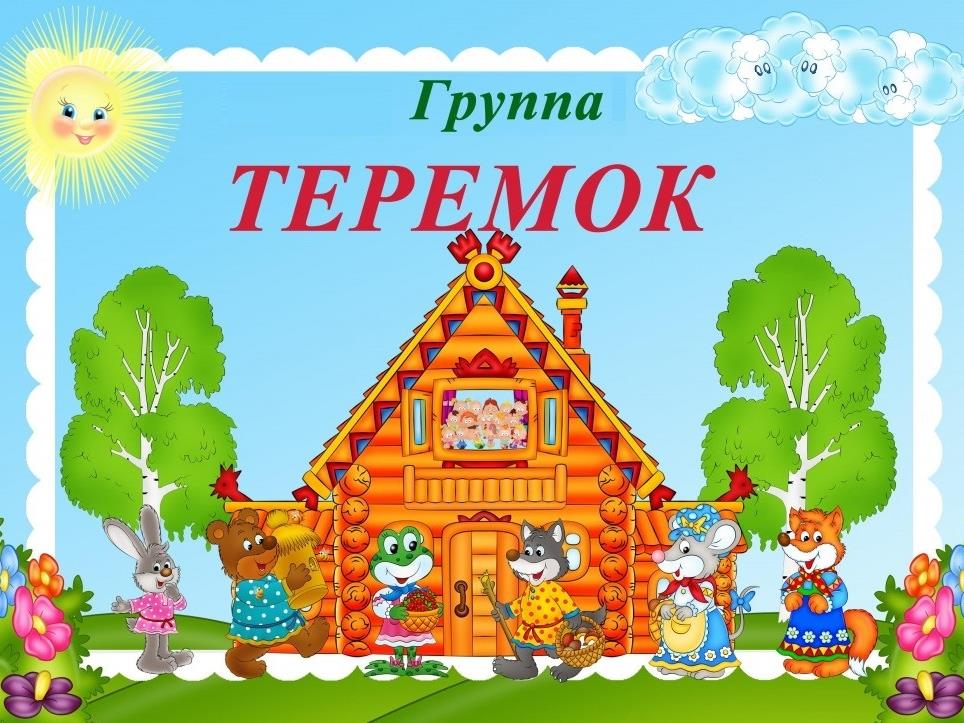 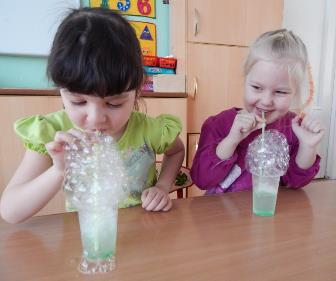 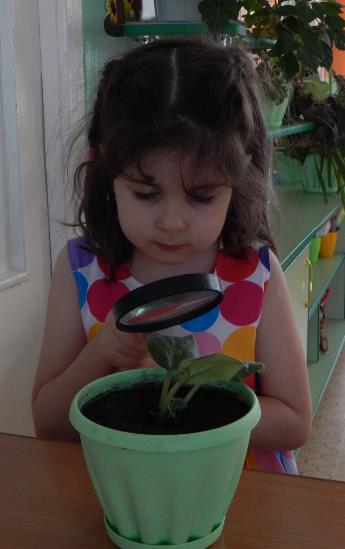 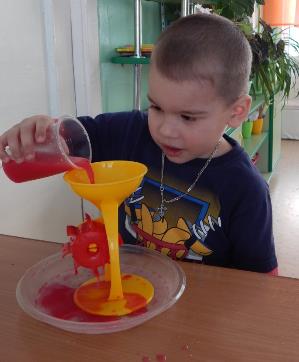 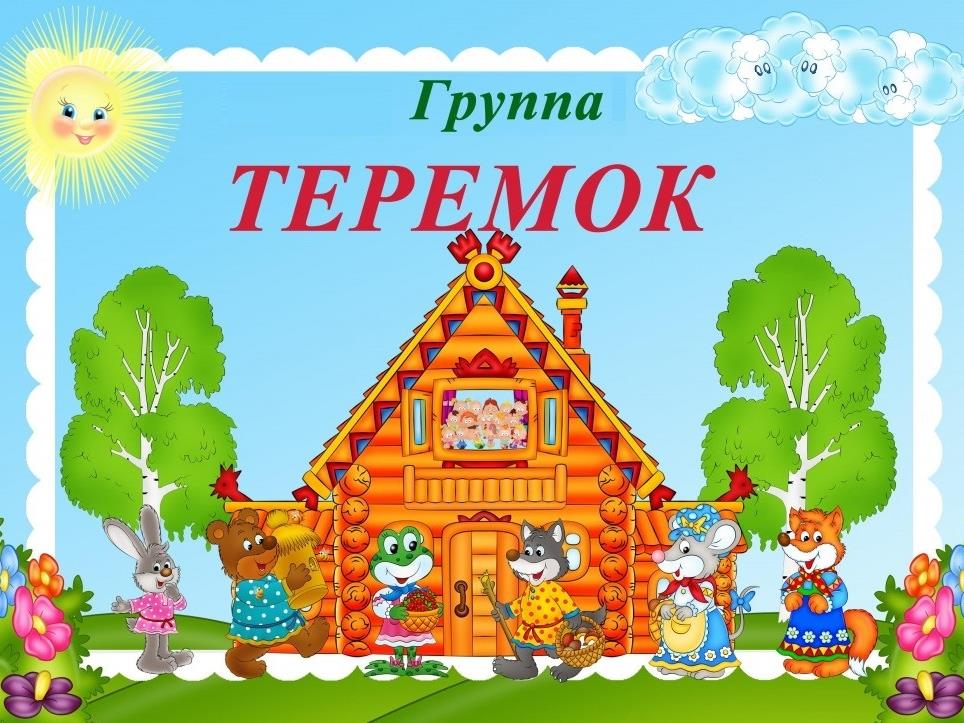 Преемственность поколений
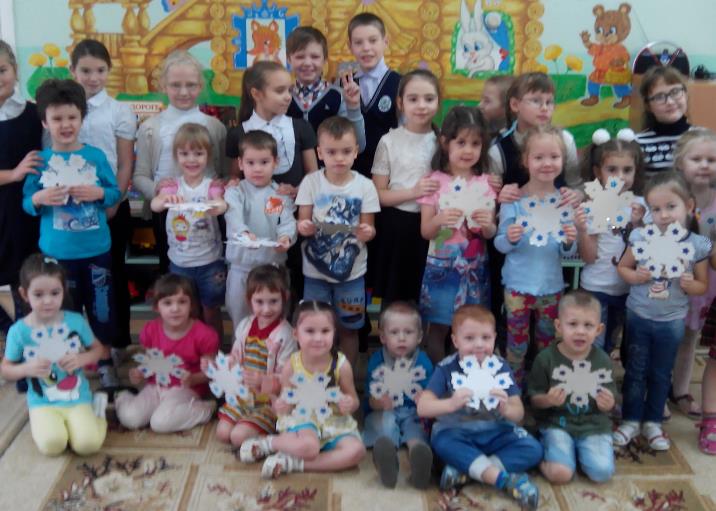 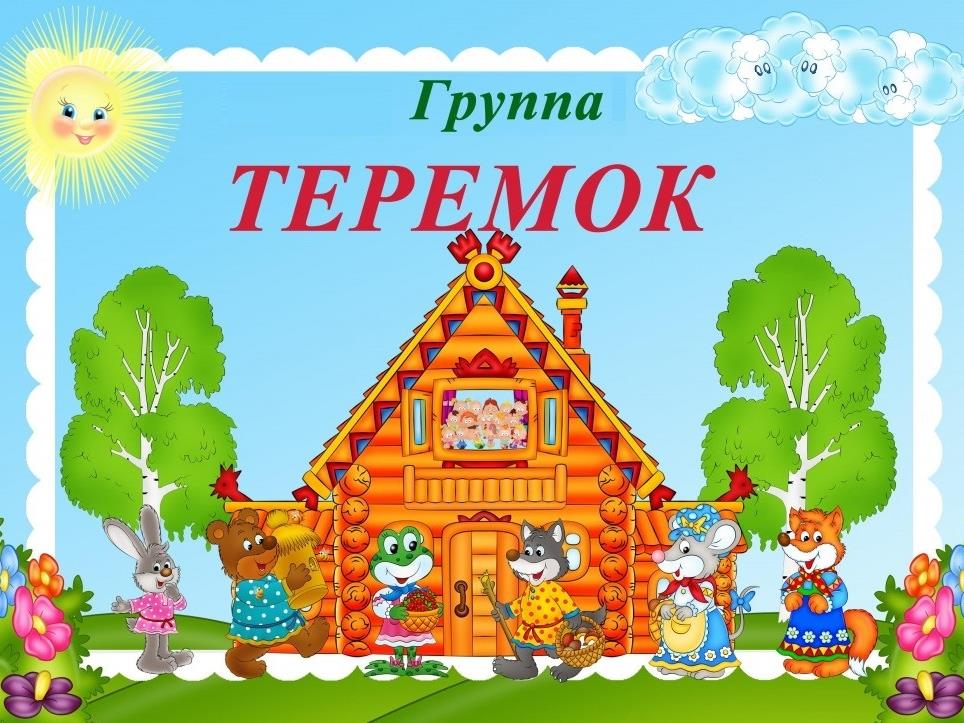 Городской конкурс 
«Клуб весёлых и находчивых воспитателей» III место
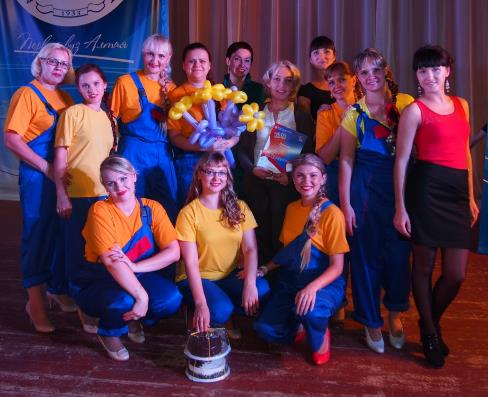 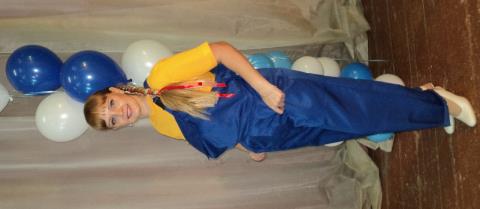 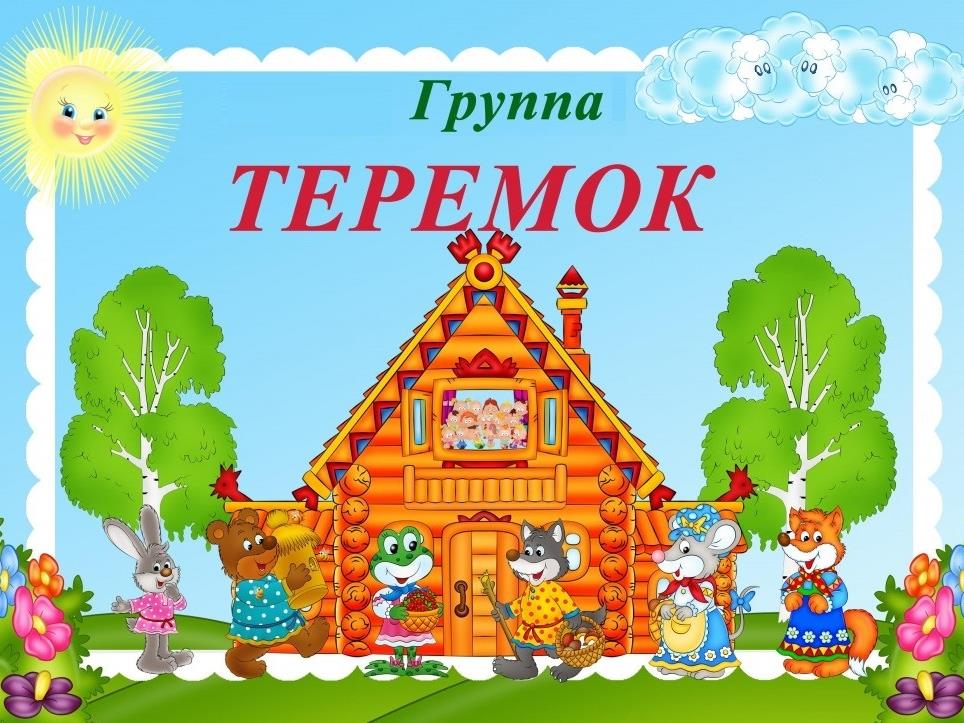 Краевой конкурс 
«Воспитатель года Алтай -2016»
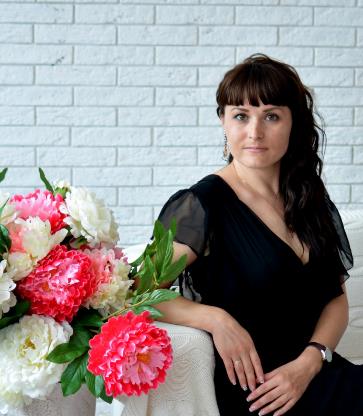 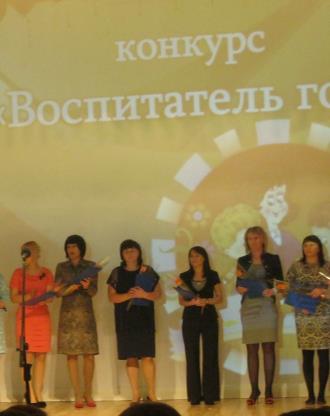 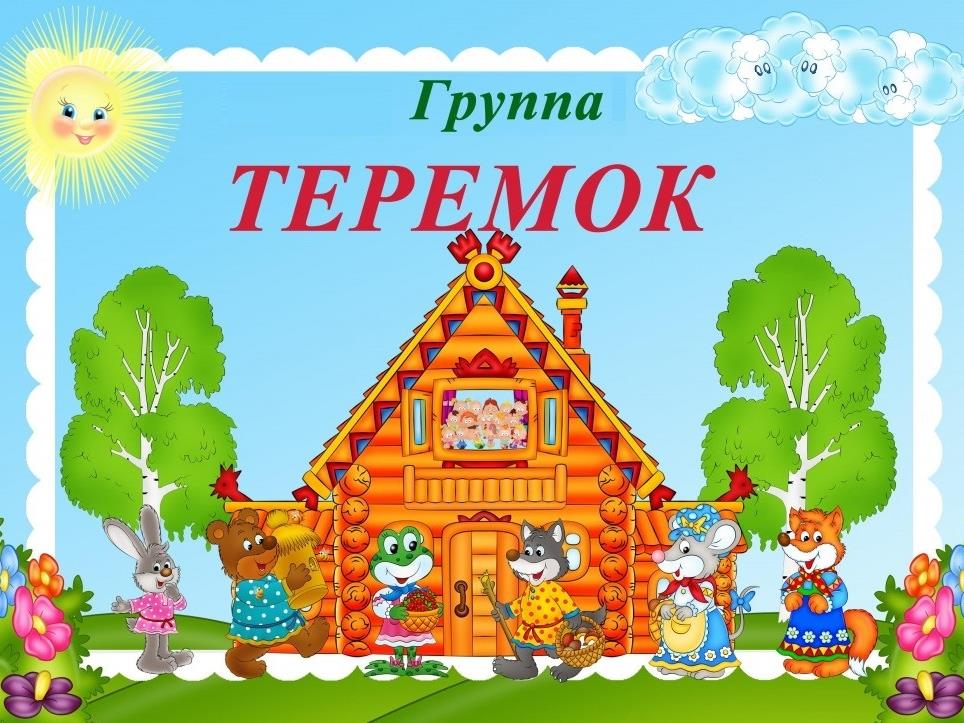 Наши руки не для скуки!
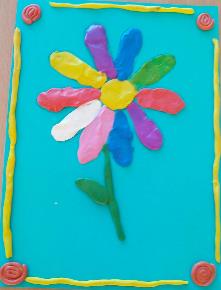 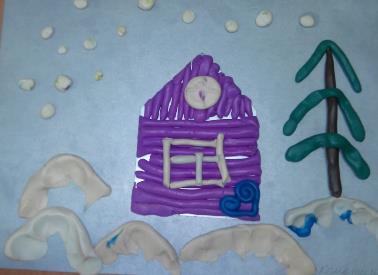 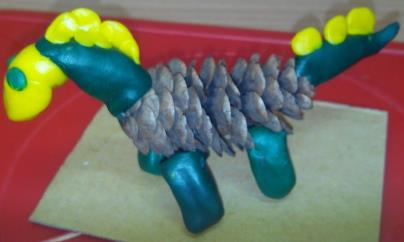 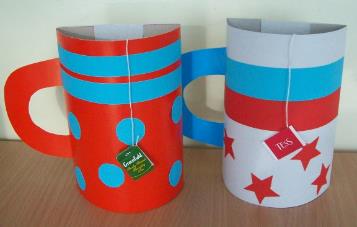 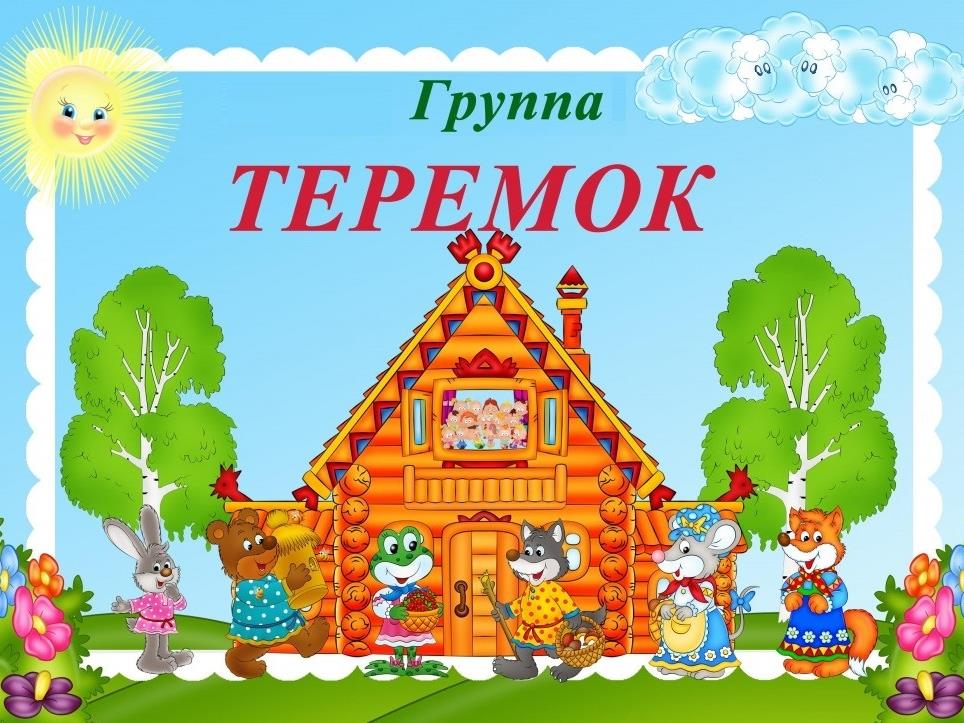 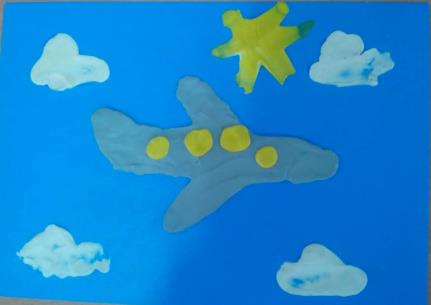 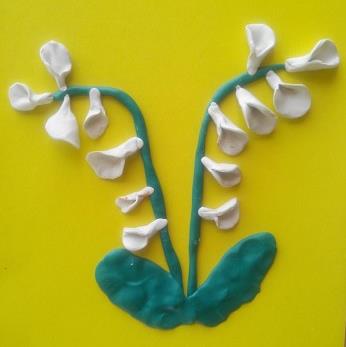 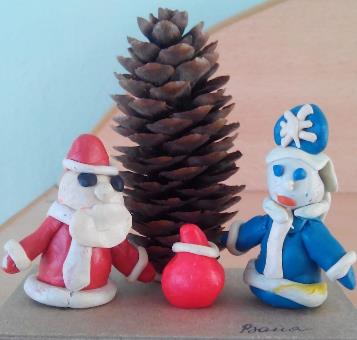 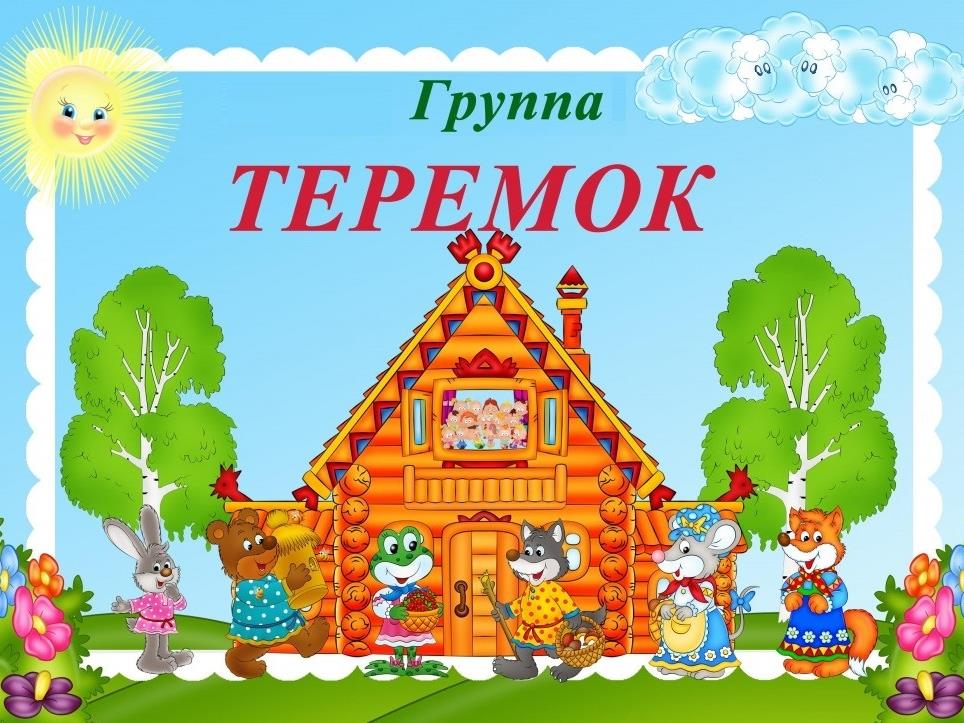 Участвовали в дистанционных онлайн-конкурсах!
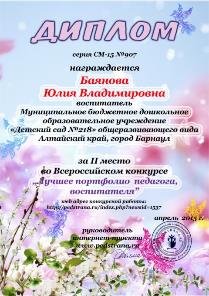 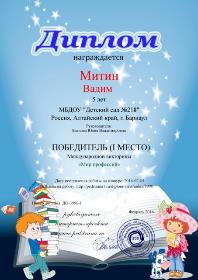 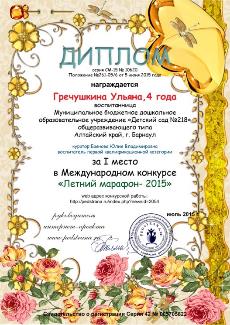 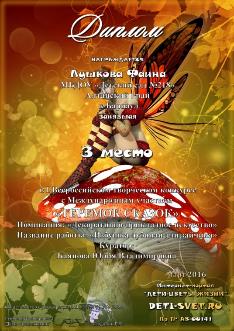 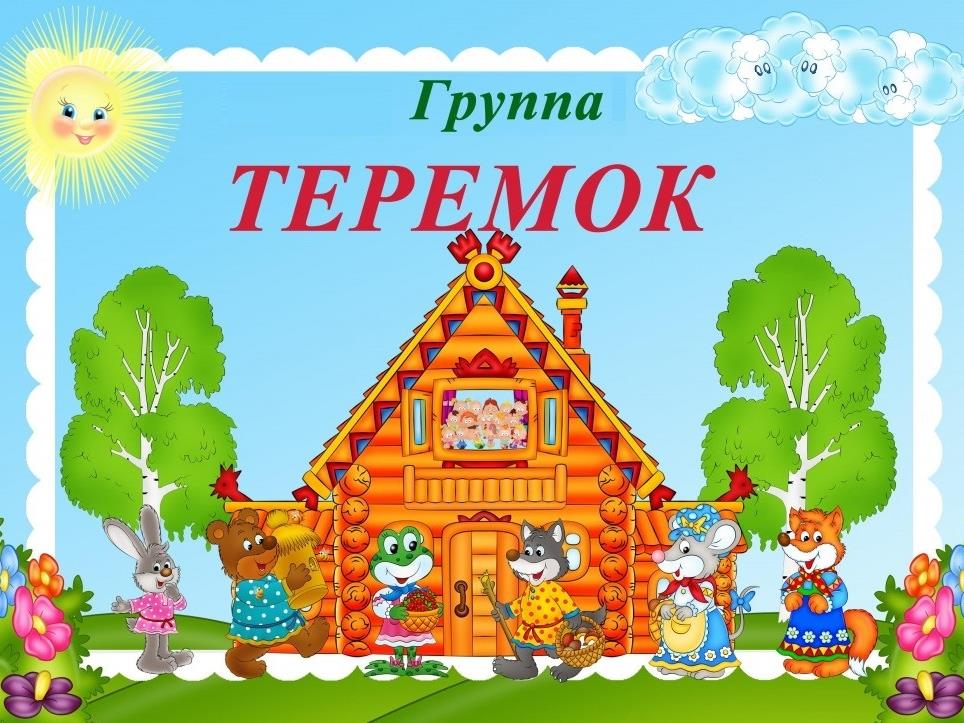 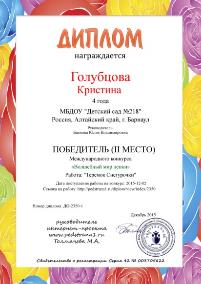 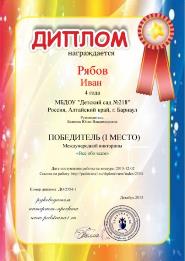 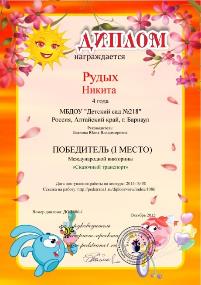 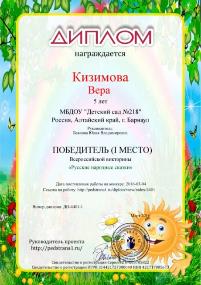 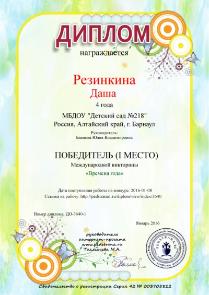 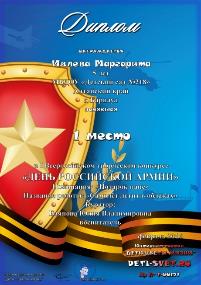 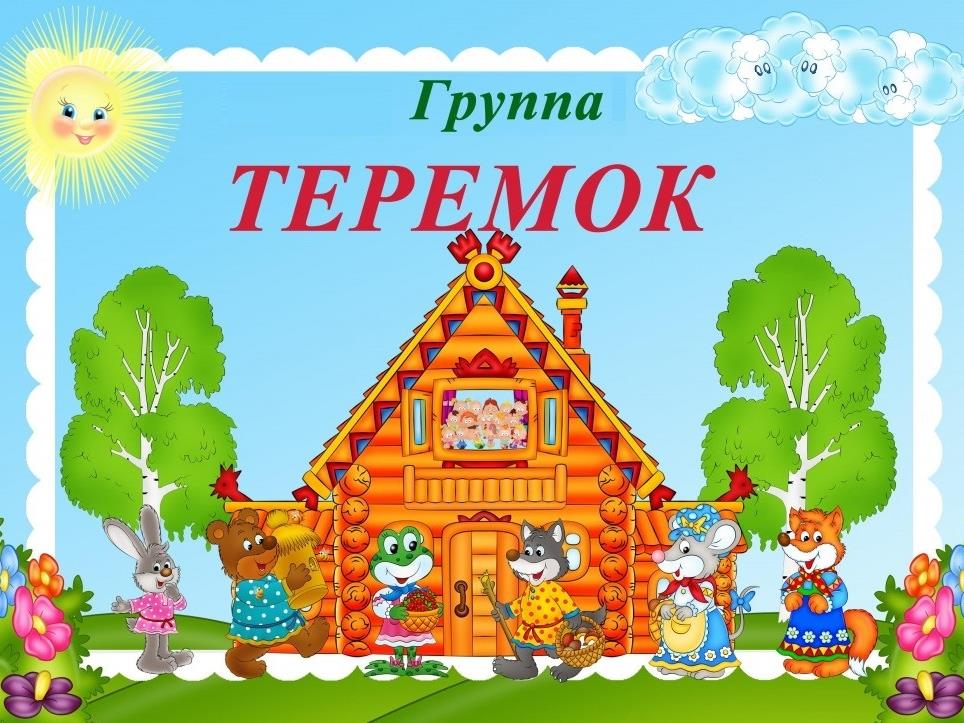 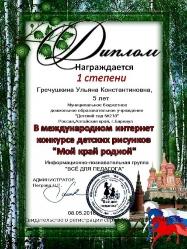 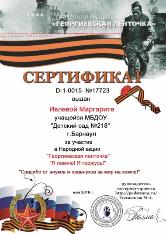 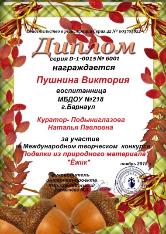 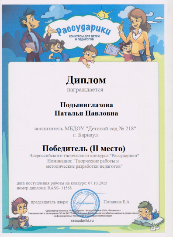 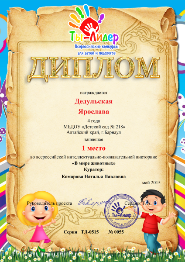 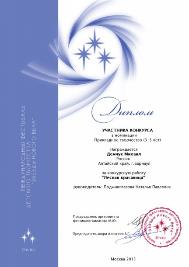 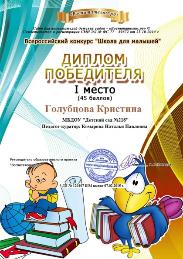 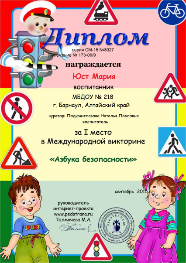 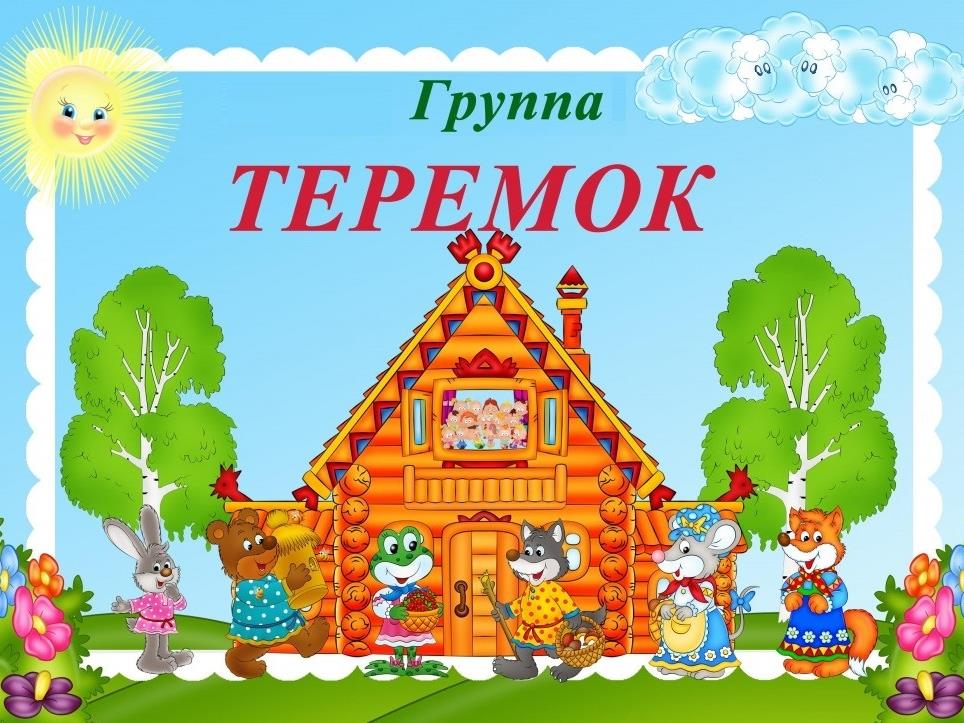 А наши воспитатели ждут…
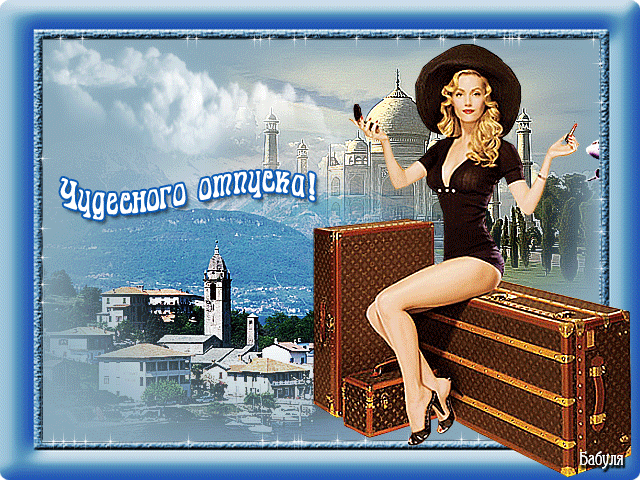 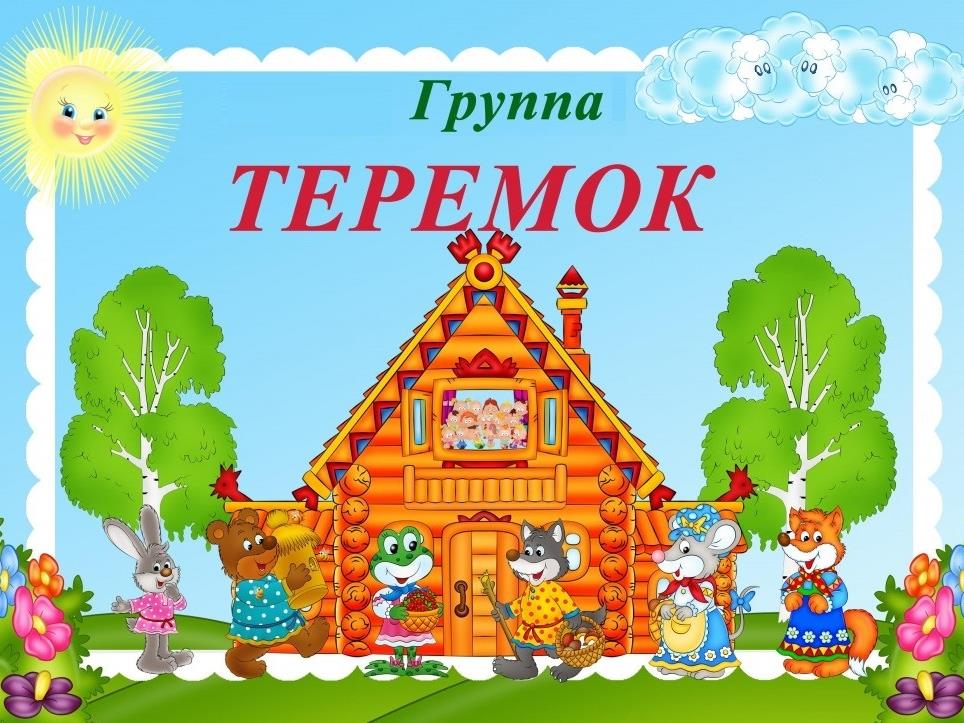 Спасибо
за внимание